SHARE-IT: Barriers and opportunities for reporting on the sustainability impacts of food sharing initiatives
Alwynne McGeever & Anna Davies
Trinity College Dublin, Ireland 
The Future of Food Symposium 2021: 
Track C
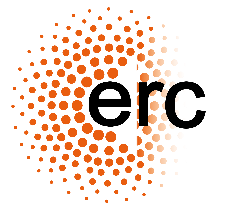 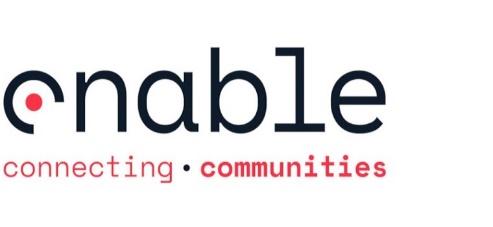 www.sharecity.ie 
ERC Grant Agreement No: 646883
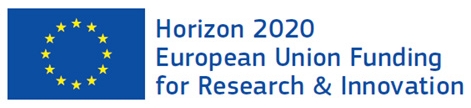 The Challenge: the food system is unsustainable
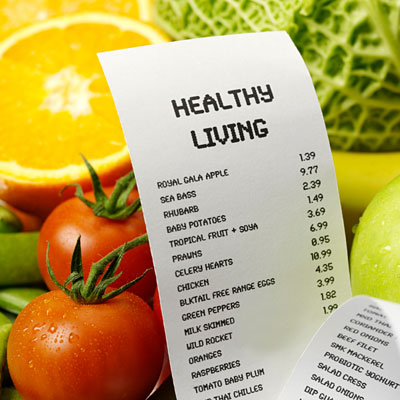 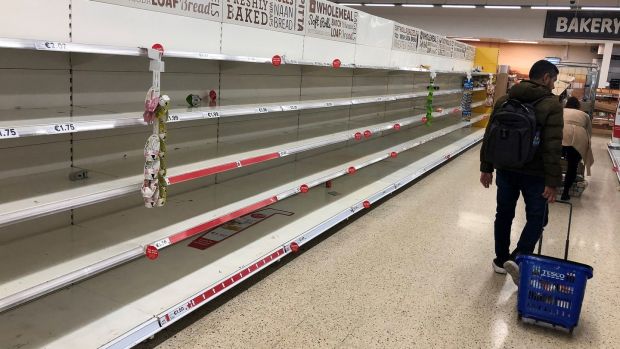 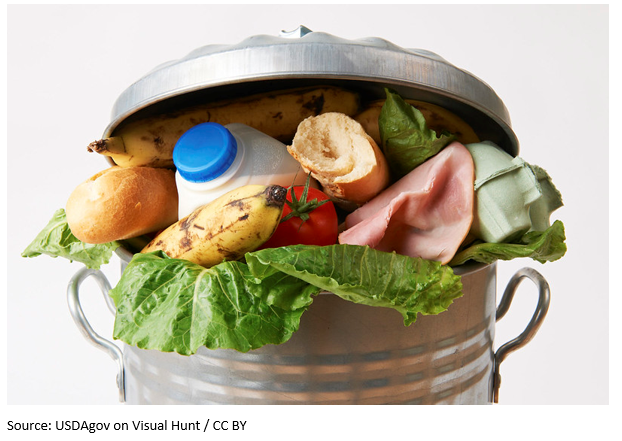 Vulnerable Supply Chain
Unjust
High Waste & Emissions
[Speaker Notes: Dublin’s food system is unsustainable. Some of the ways we can see this are in the high waste and emissions produced throughout the supply chain, the empty shelves indicating the supply disruption of the recent Covid pandemic, and the inherent unjust nature of an urban food system where healthy, organic, low waste food is economically and geographically inaccessible to large sectors of the population]
Food sharing initiatives are trying to change this
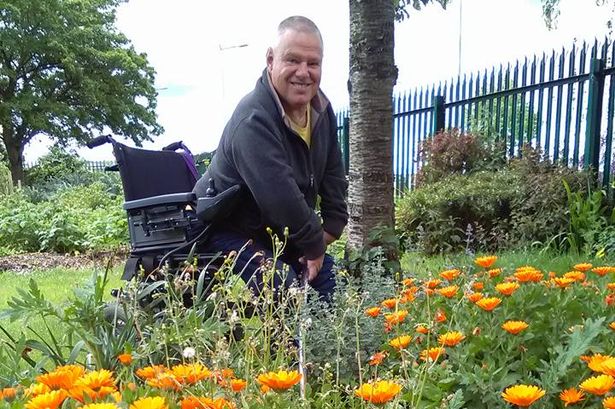 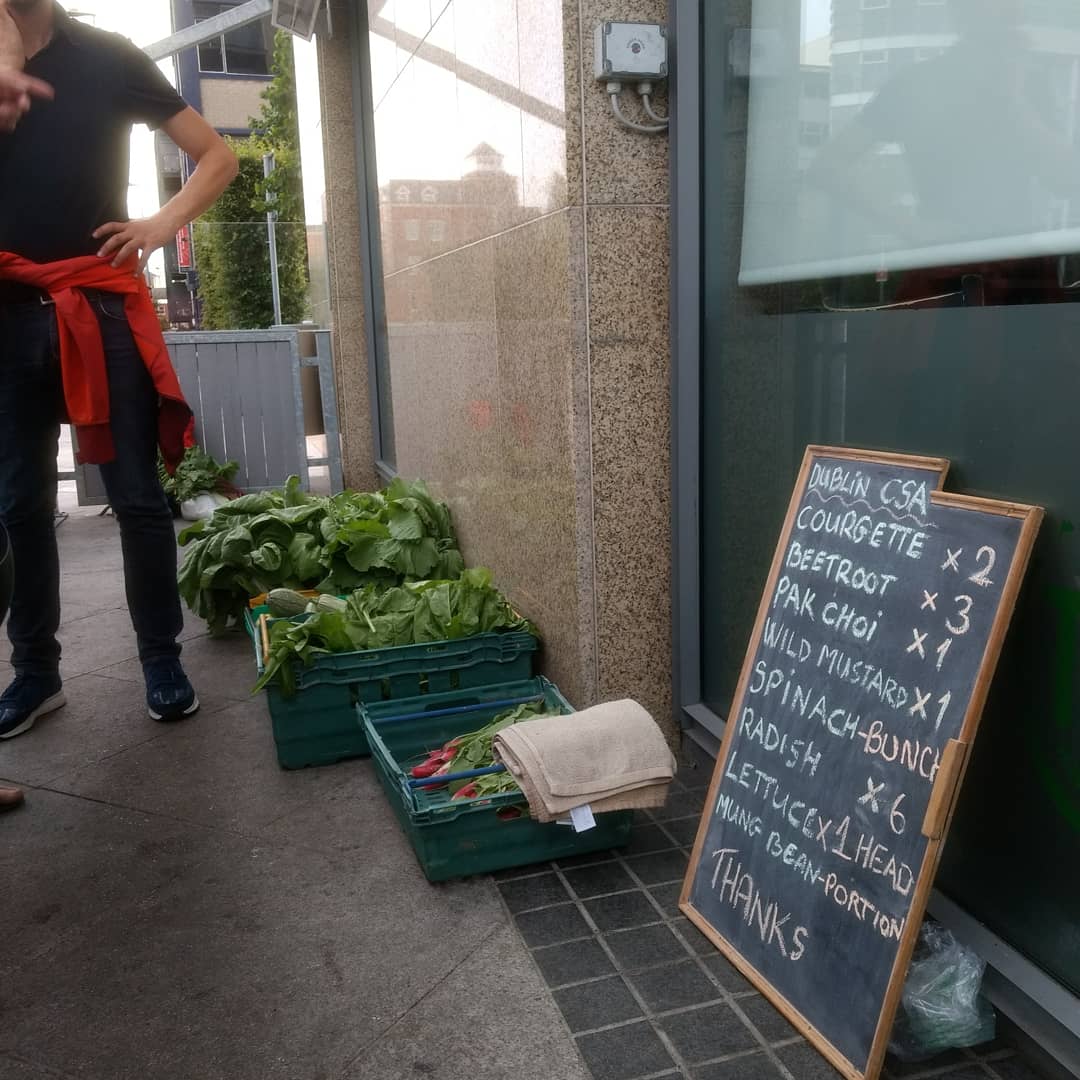 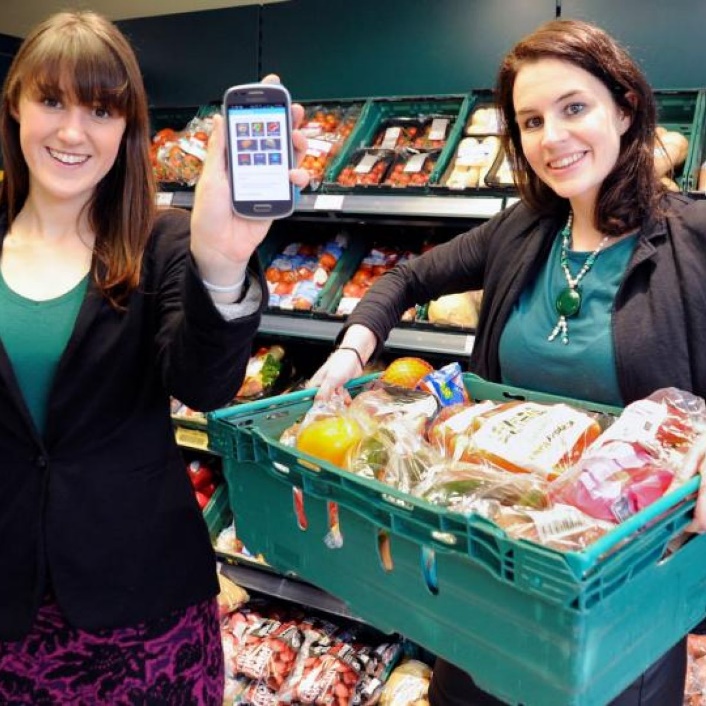 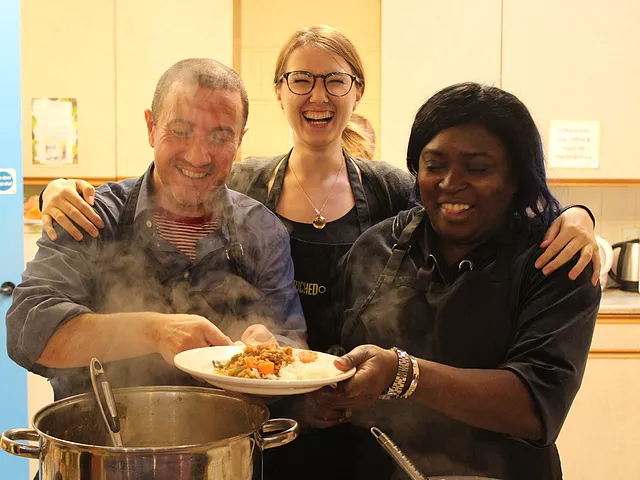 Community Supported Agriculture
Surplus 
food 
redistribution
Community
Gardens
Community 
Kitchens
[Speaker Notes: Food sharers are trying to change this! By food sharers we mean any groups that grows food together, like the Muck and Magic community garden, groups that redistributed surplus and waste food, like food banks supplied by redistributors like FoodCloud, and groups that eat food together like community kitchens and social dining clubs. In Dublin we estimate that there are currently over 100 (??? AMG to fact check this in January) food sharing groups at work]
What do we mean by food sharing?
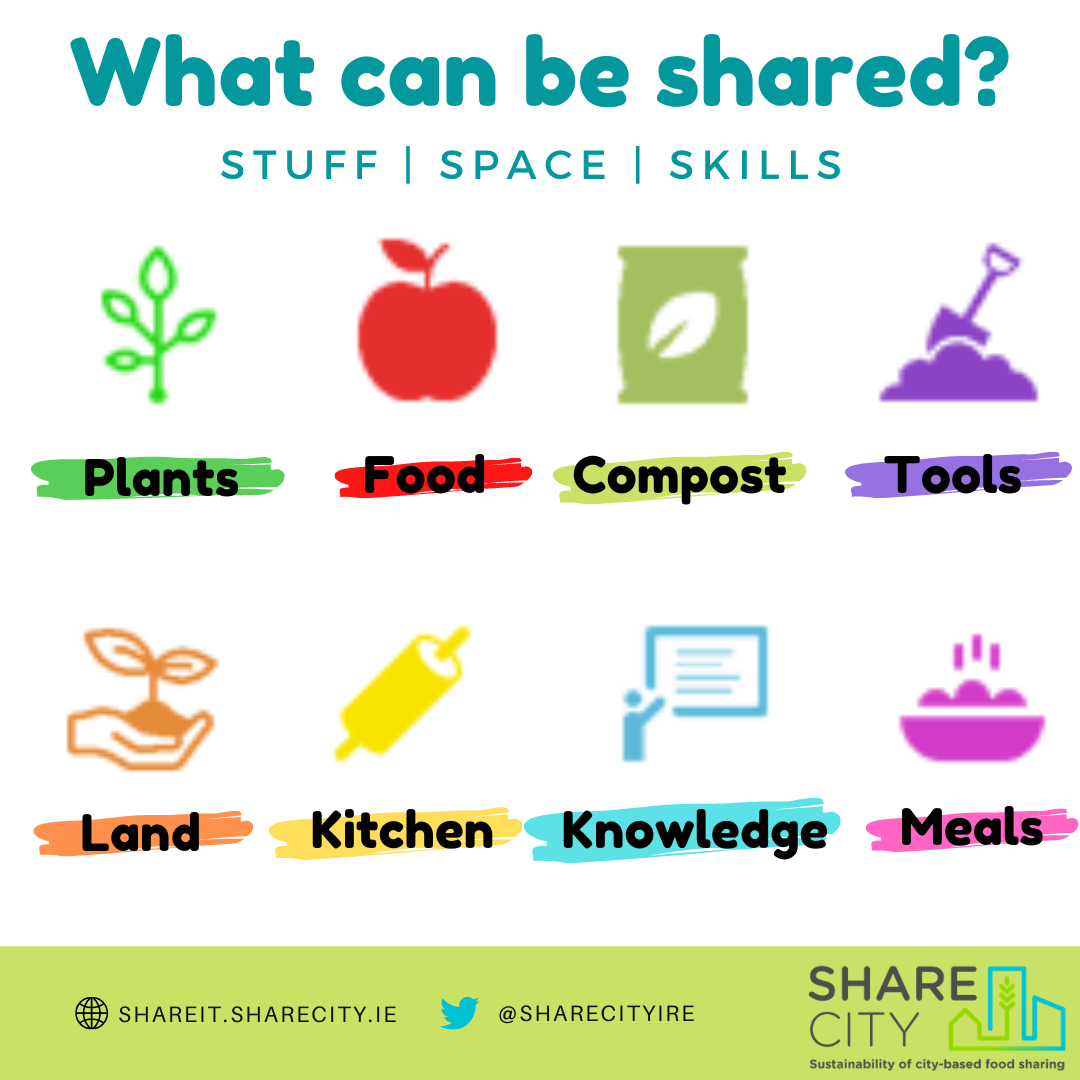 What do we mean by food sharing?
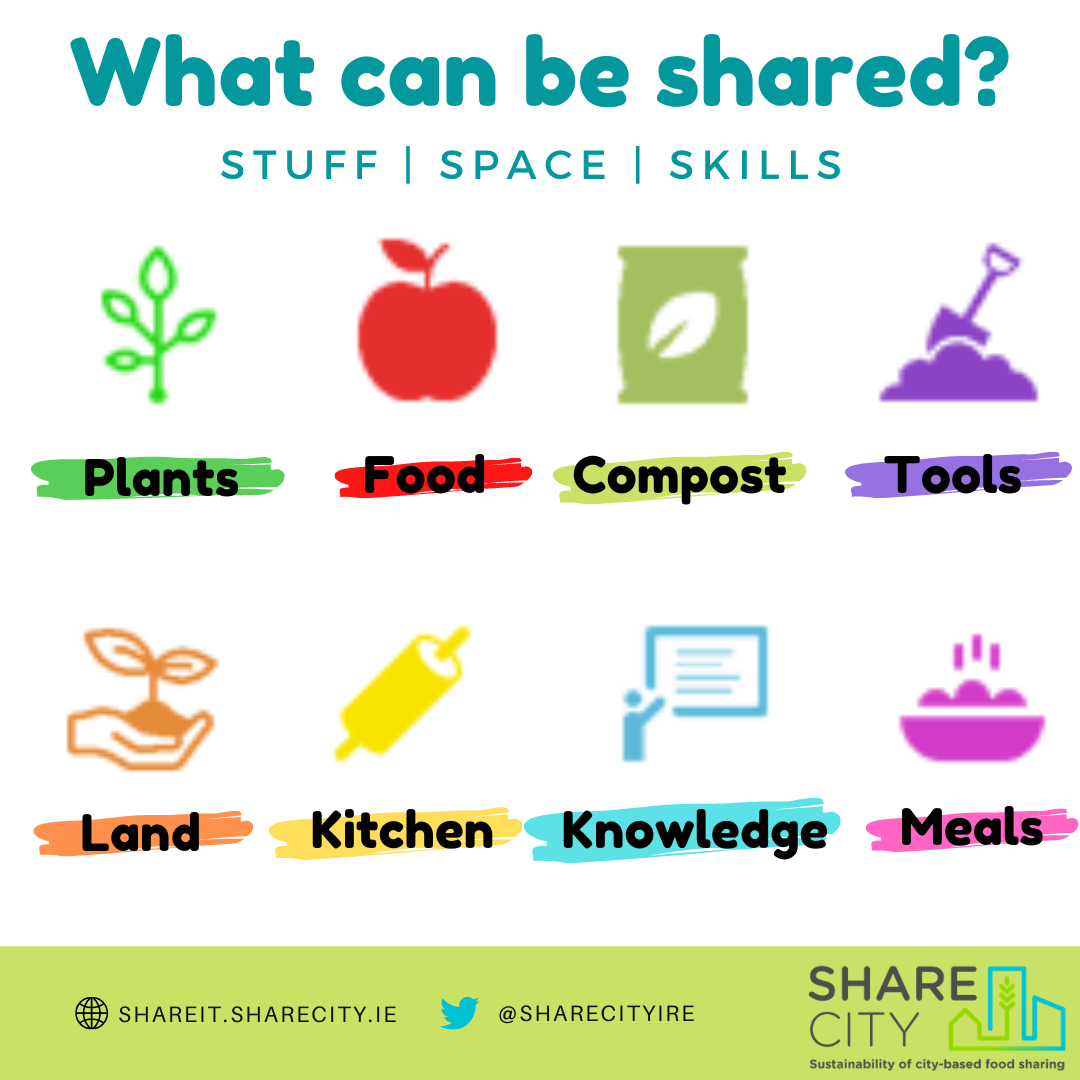 What do we mean by food sharing?
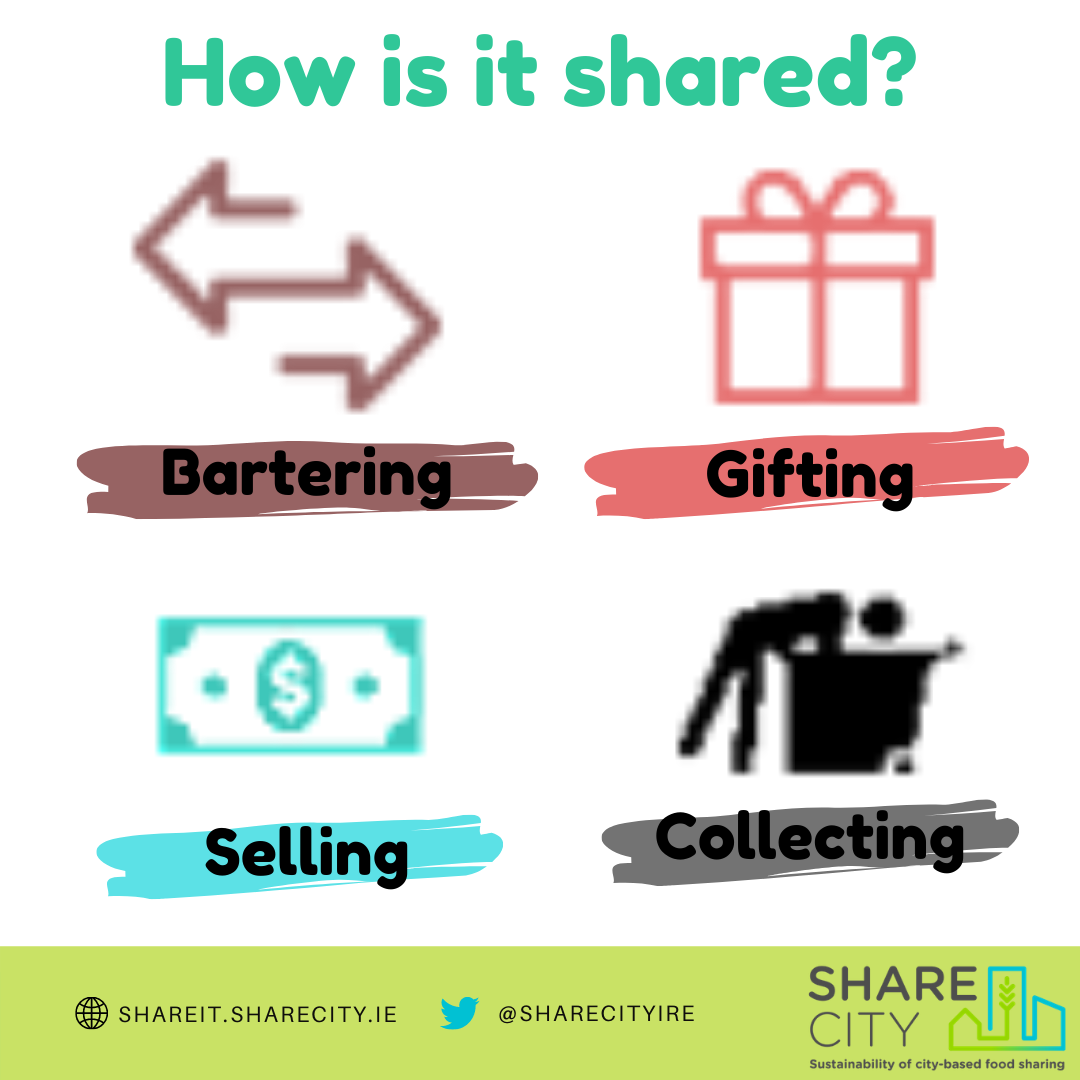 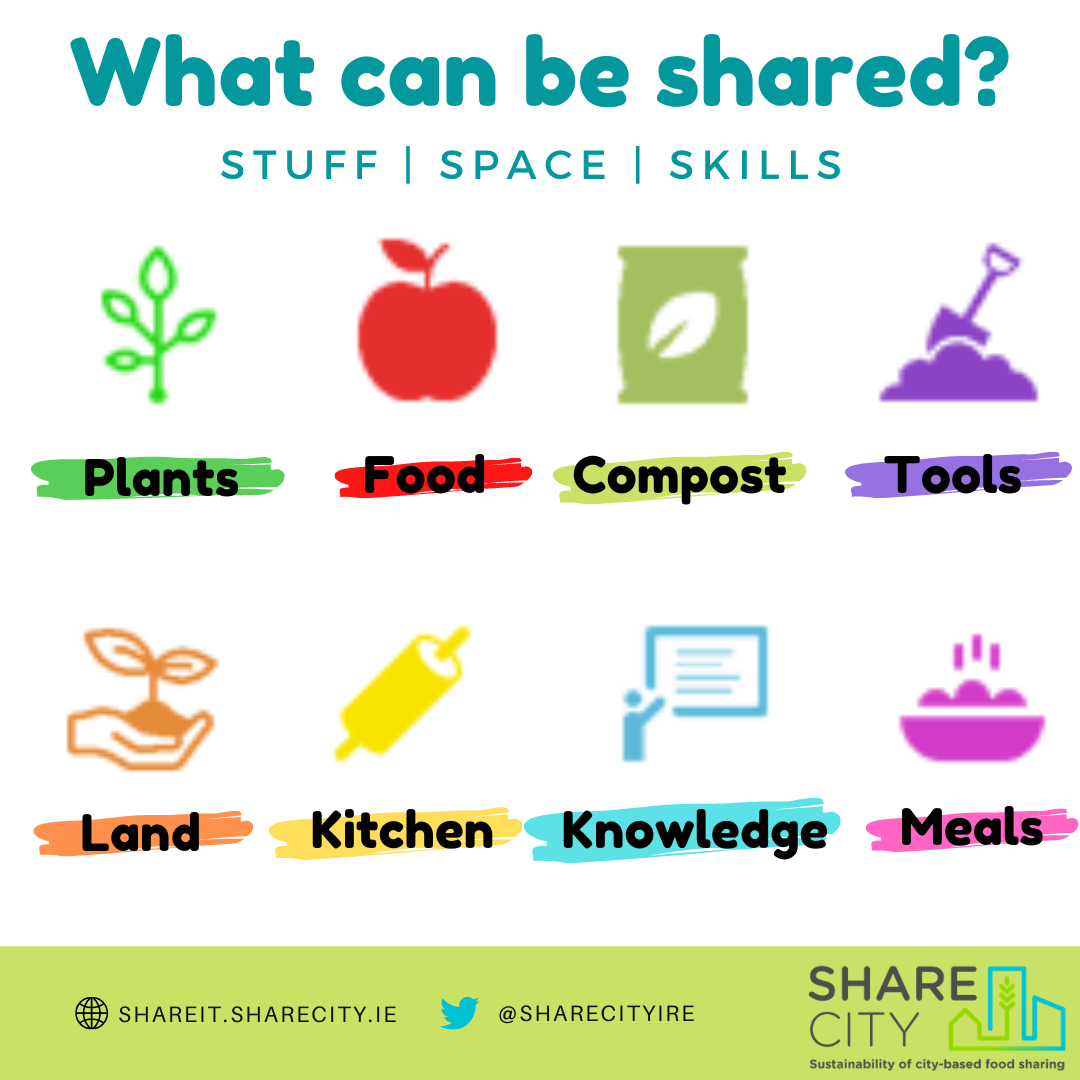 SHARECITY100 DATABASE
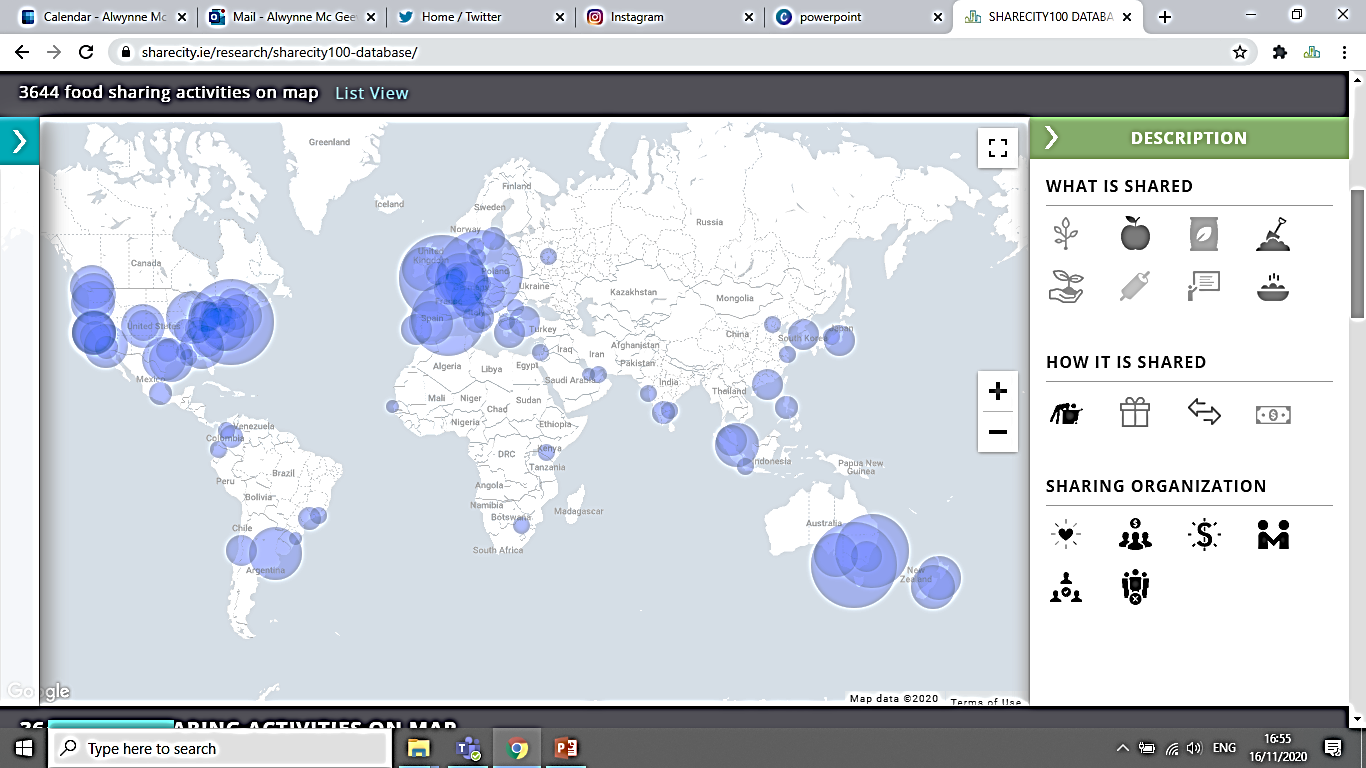 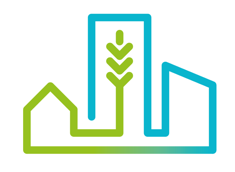 IT
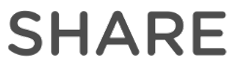 SUSTAINABILITY IMPACT ASSESMENT TOOLKIT
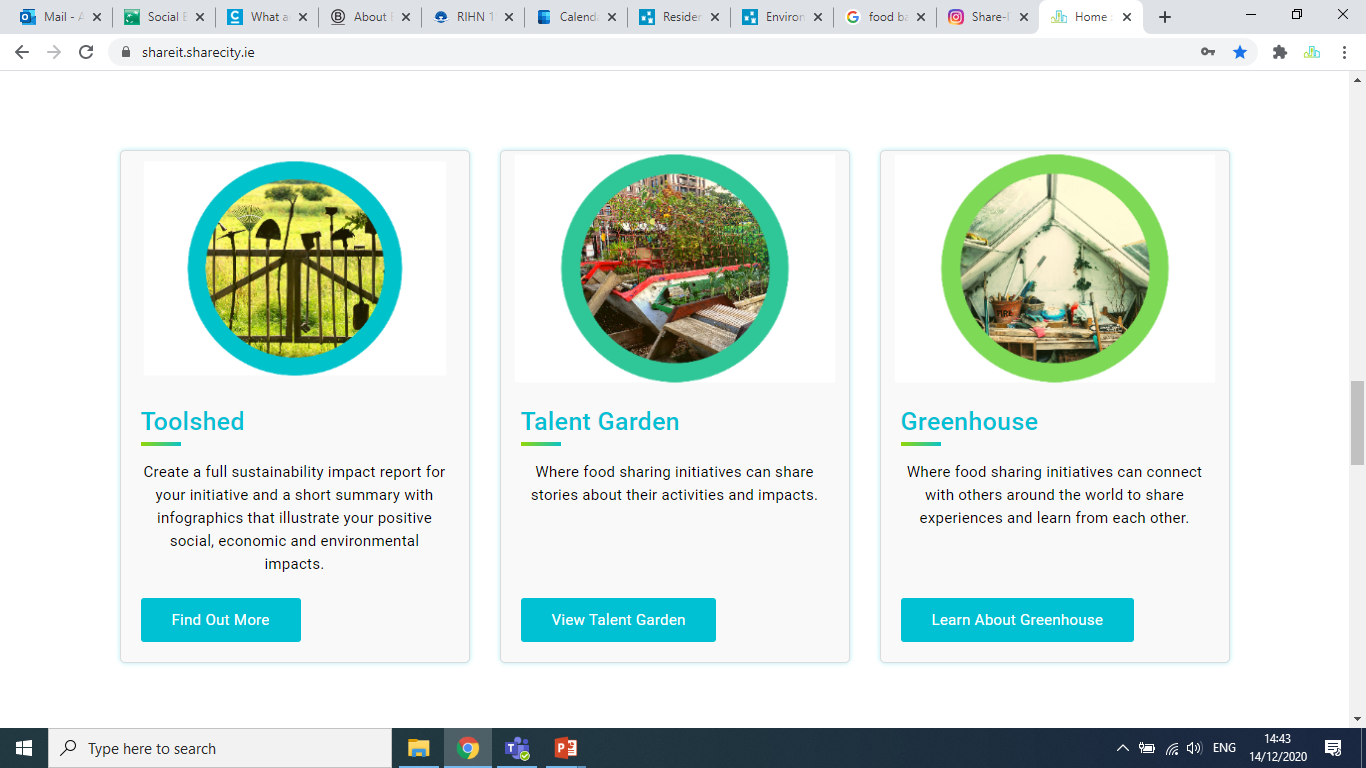 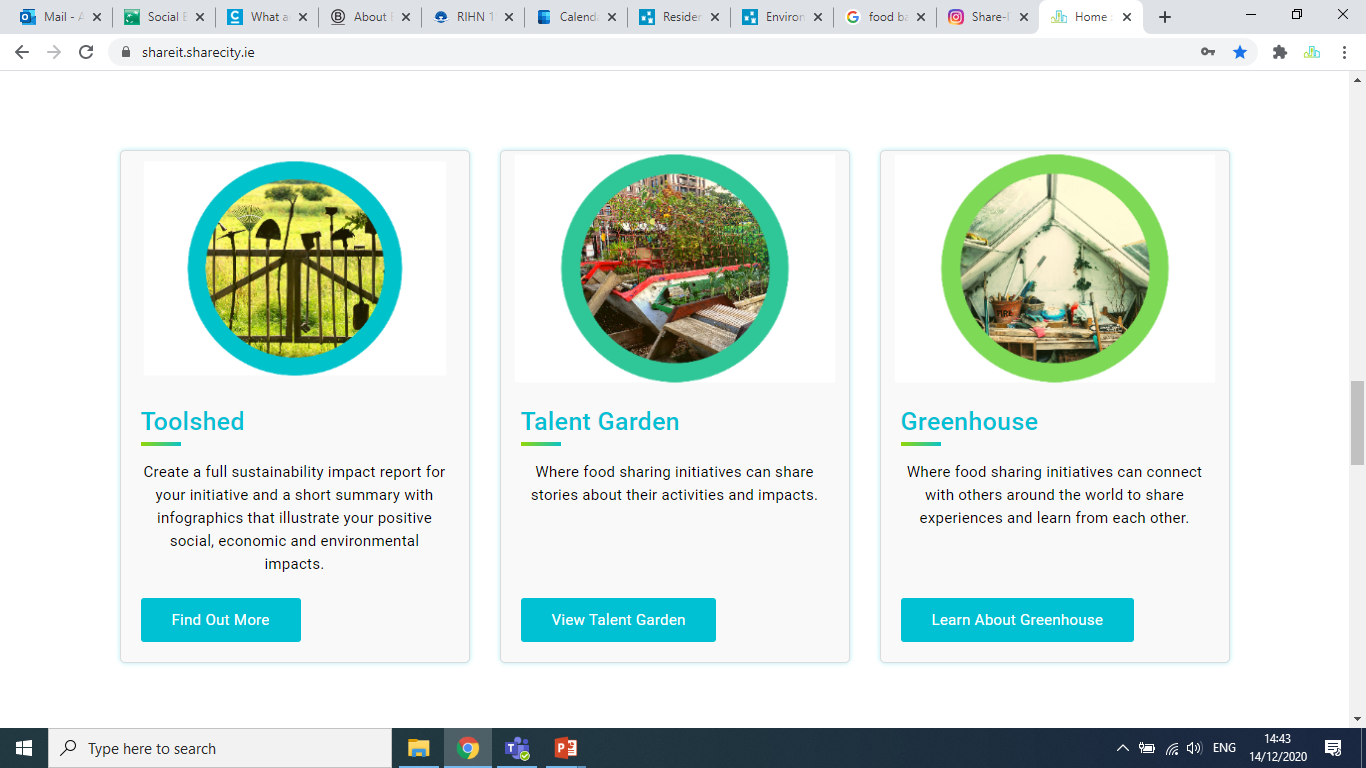 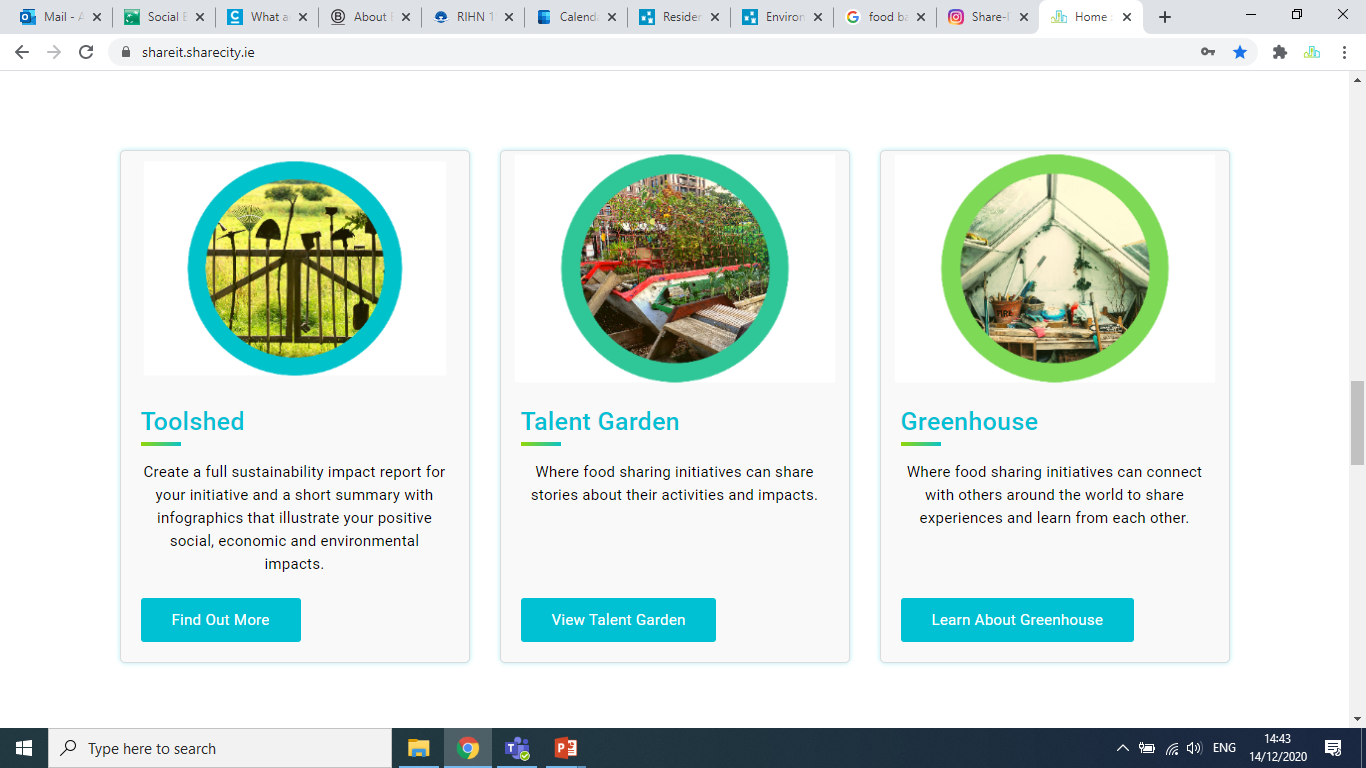 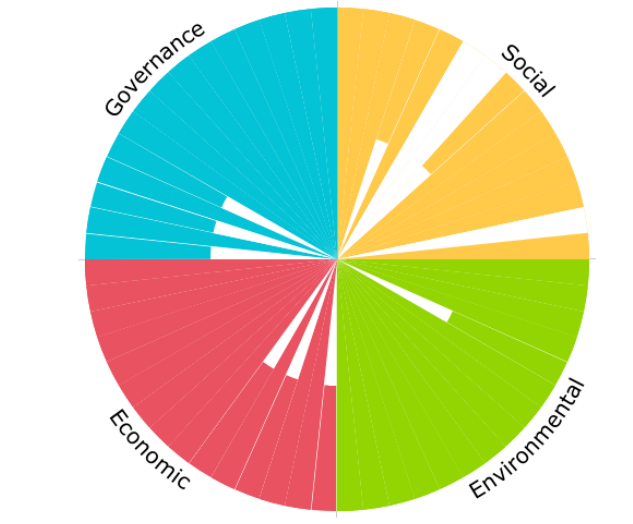 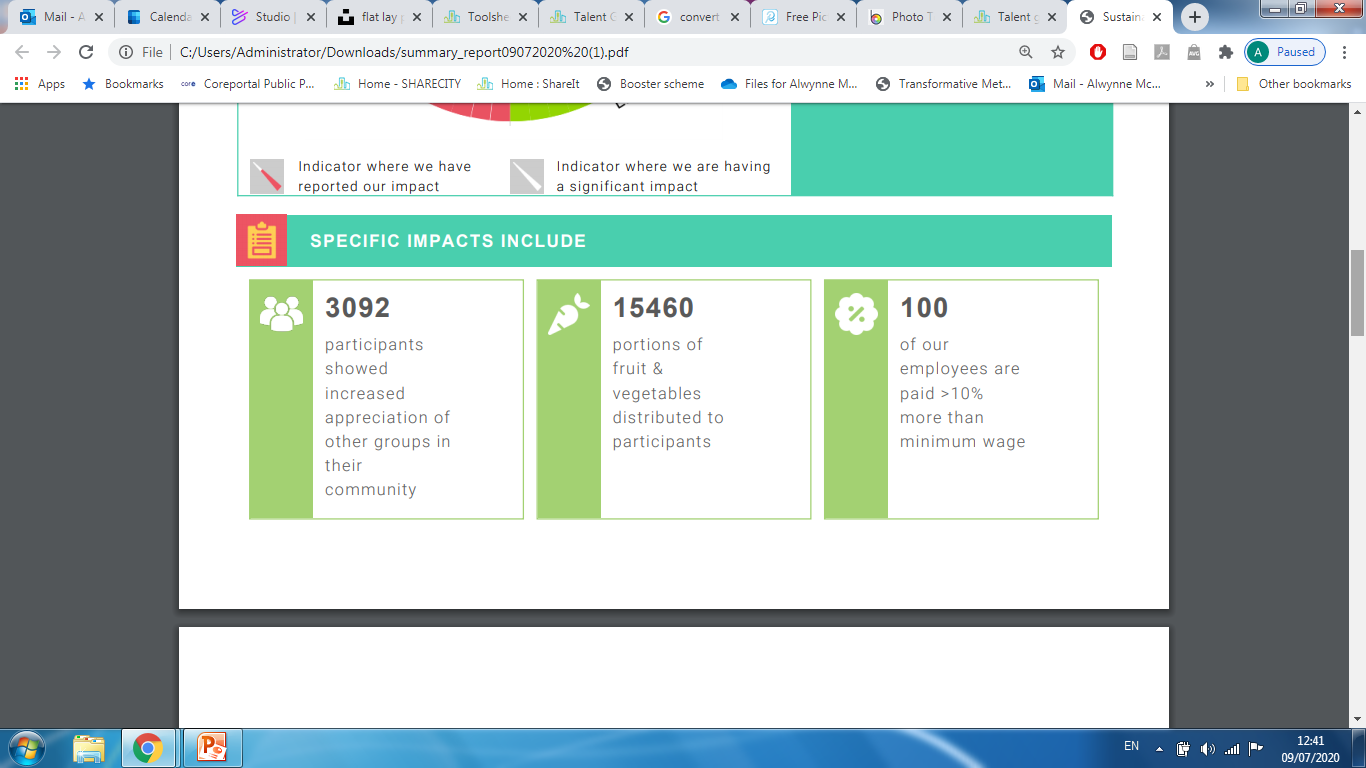 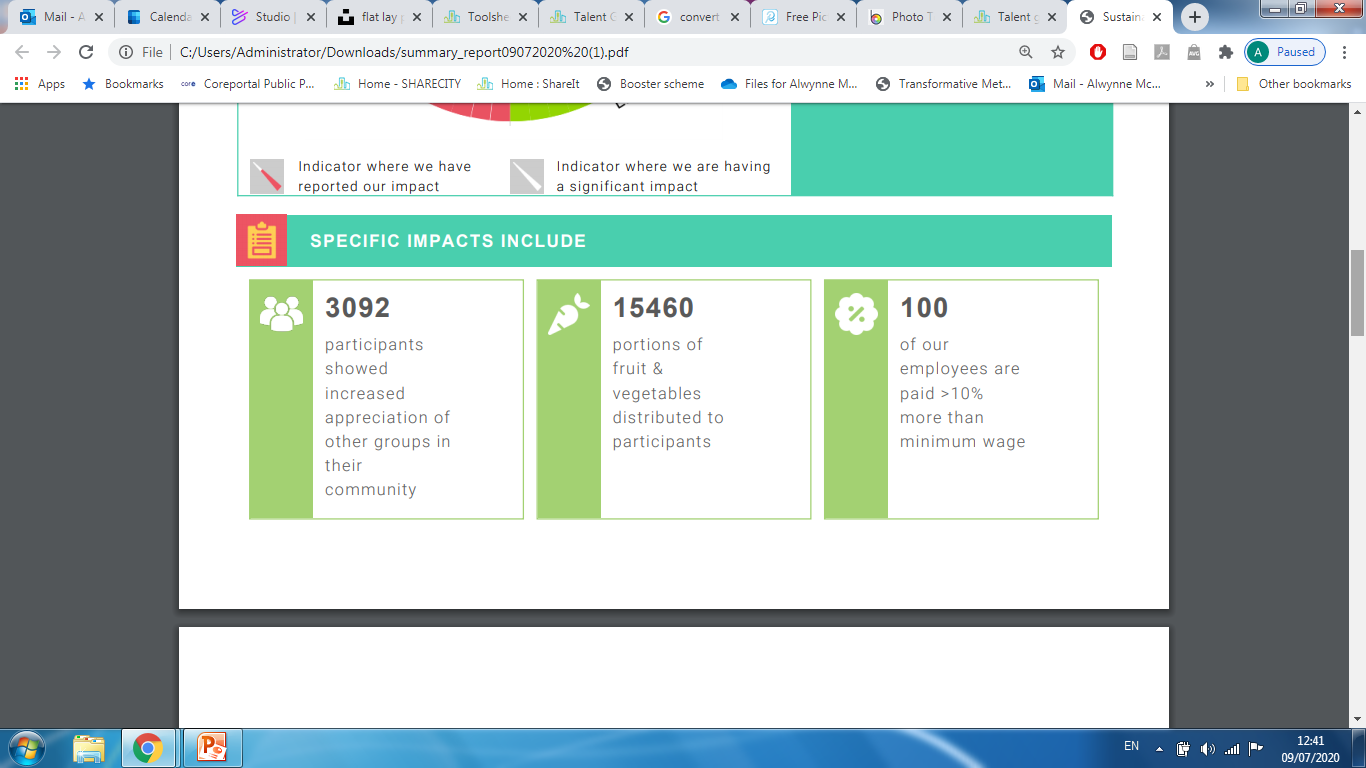 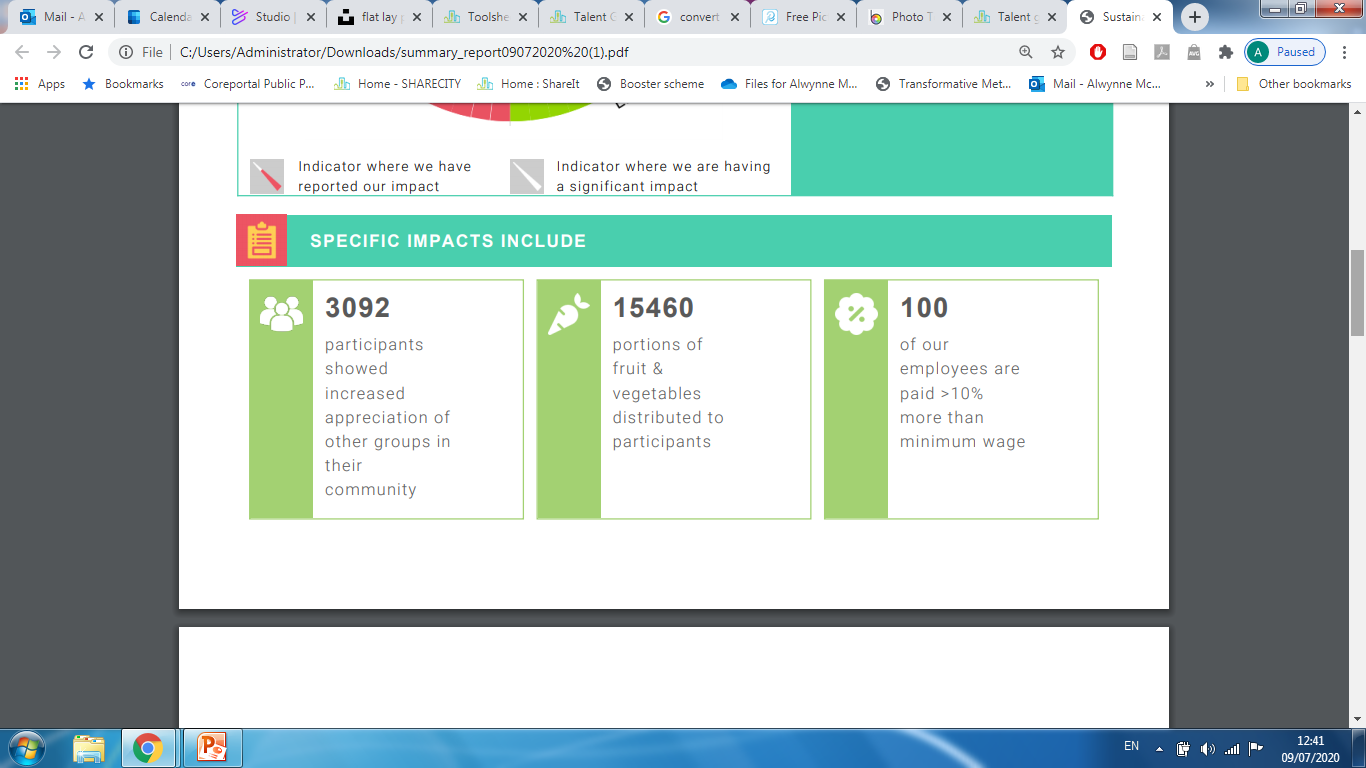 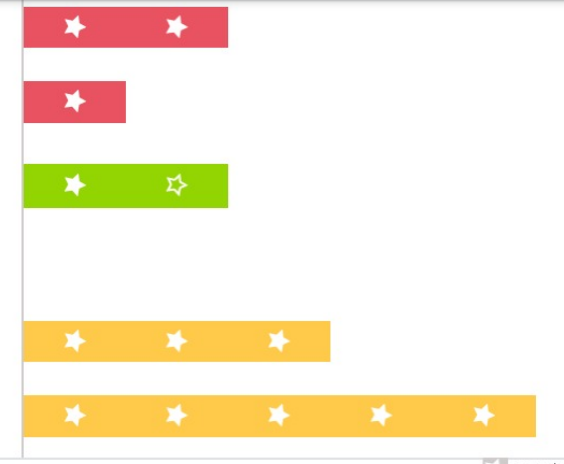 SHARE IT
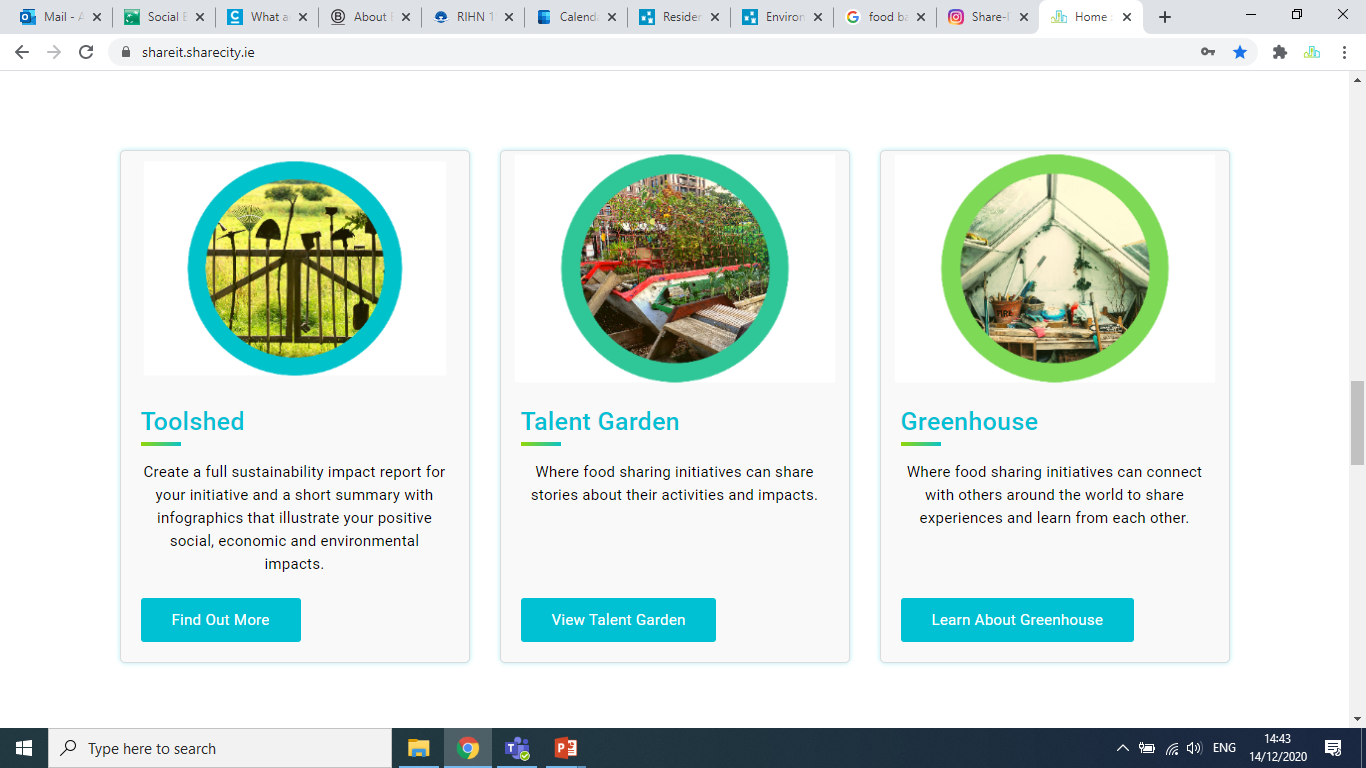 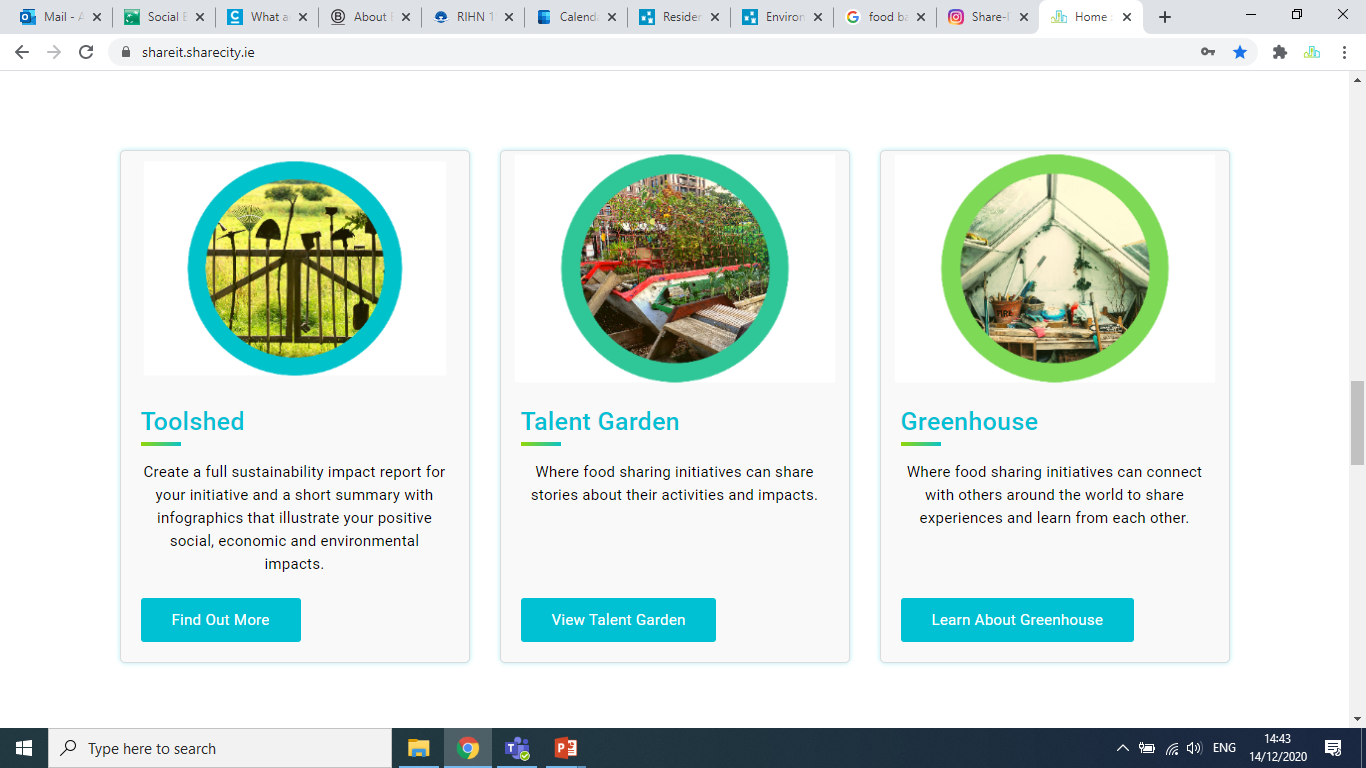 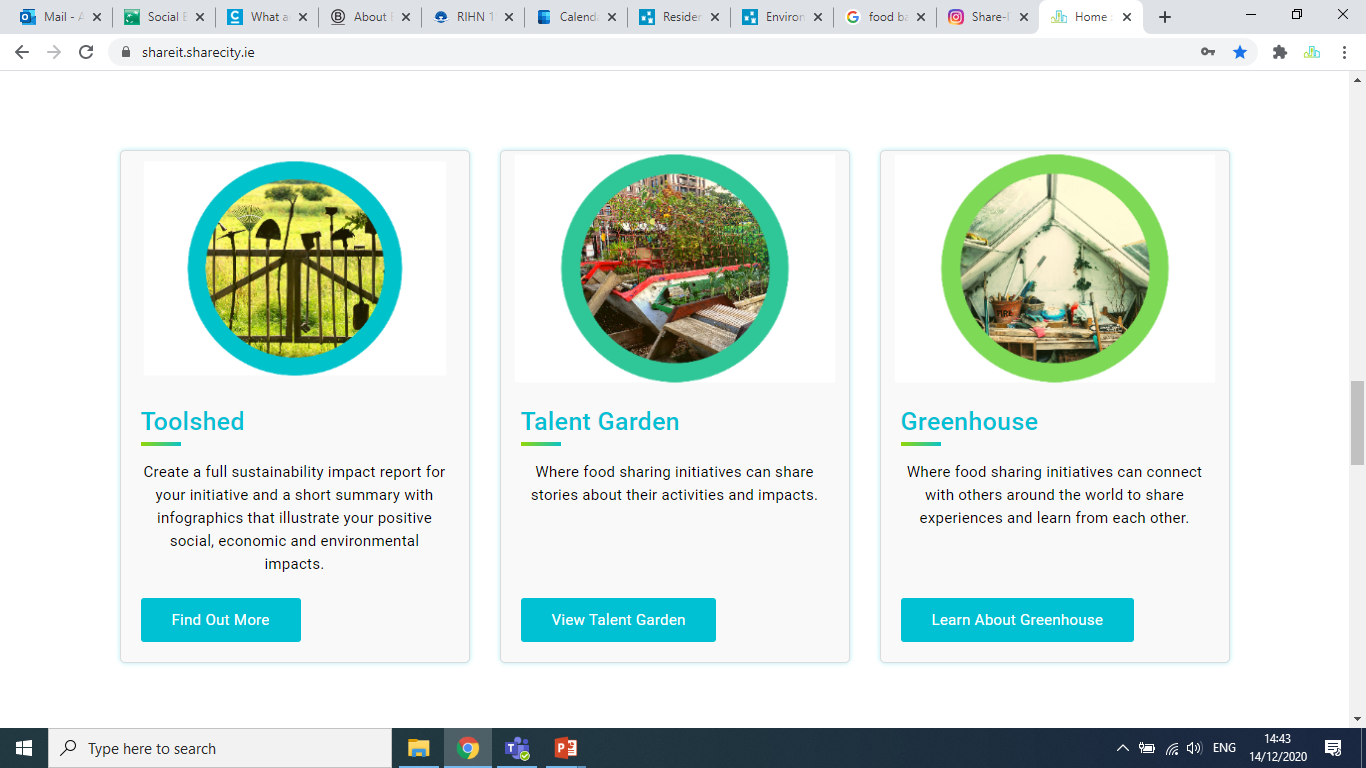 Building a community of practice
Measuring impact - 
34 indicators
Impact visualisation & communication
[Speaker Notes: SHARE IT offers sustainability impact assessments to any group or enterprise that is focused on growing, eating or redistributing food. SHARE IT was co-designed with input, testing and feedback from food sharers. It has three key features. In the Toolshed there are 34 indicator questions that captures and analyses environmental, economic and social impacts. In the Talent Garden there is a virtual space to share learning and stories of impacts, raising visibility of these activities. And the Greenhouse provides a networking hub for food sharers to share learning with one another. Along with these online features online, the SHARE-IT team offers a consultancy service to assist food enterprises in completing their sustainability impact assessment.]
Impact Areas
34 questions with quantitative and/or qualitative answers
Output report
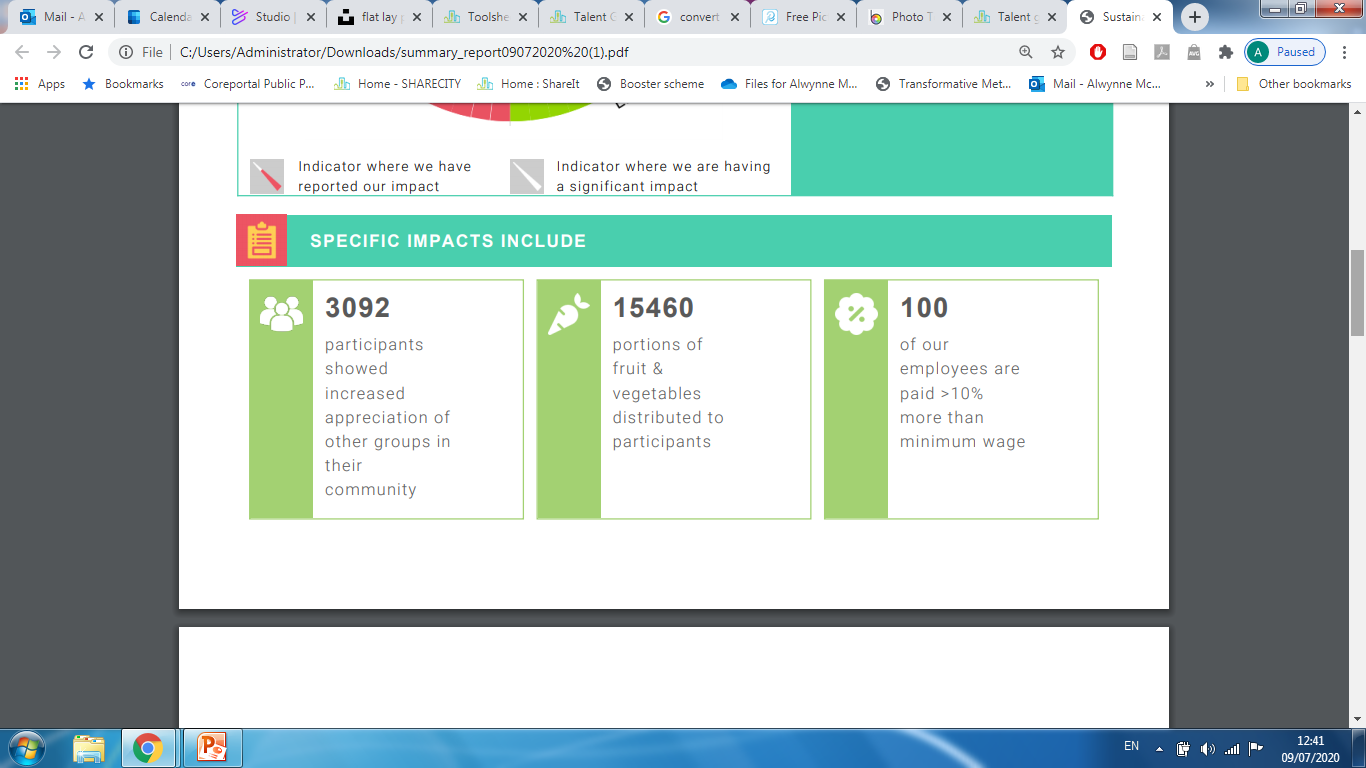 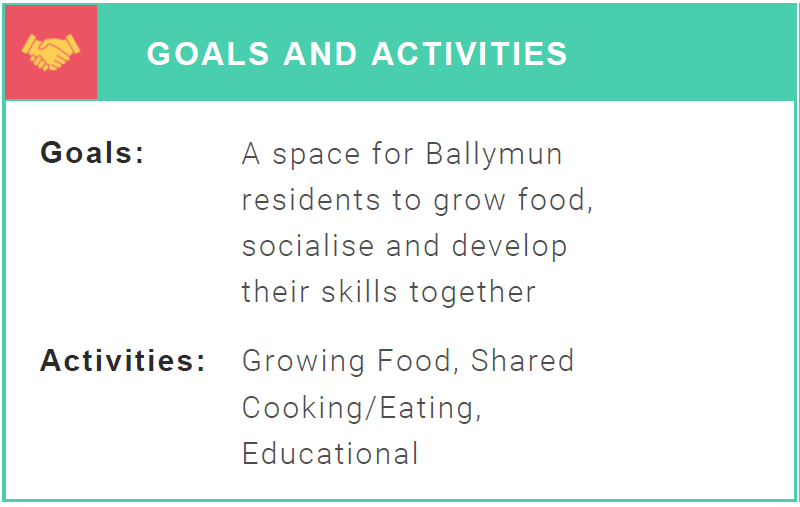 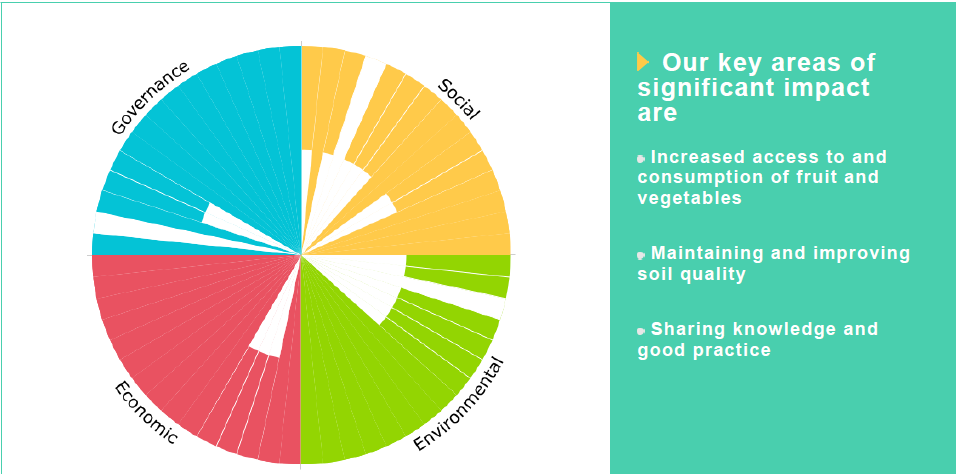 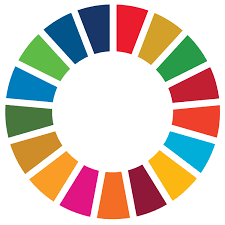 Does SHARE IT have a market case?
Does SHARE IT have a market case?
We identified three customer segments:
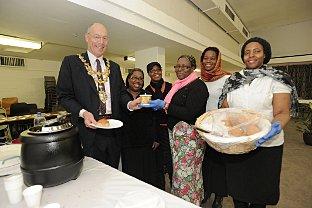 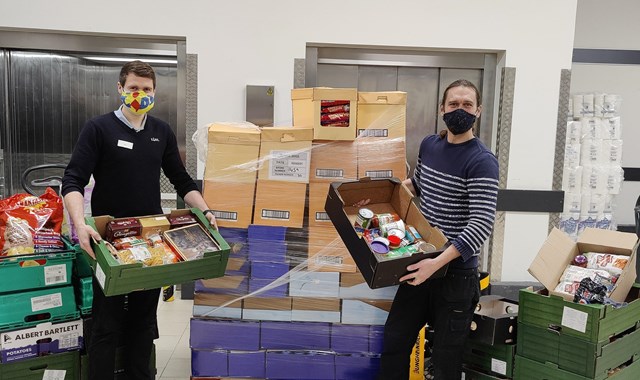 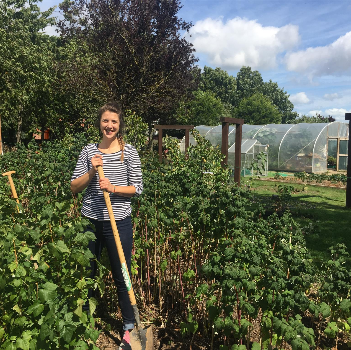 © the Gaurdian
© Neighbourly
Food sharing initiatives
Public Authorities
Food Retailers
Does SHARE IT have a market case?
We identified three customer segments:
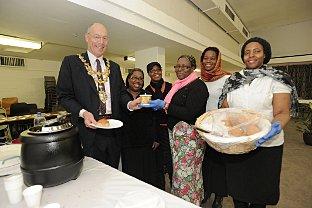 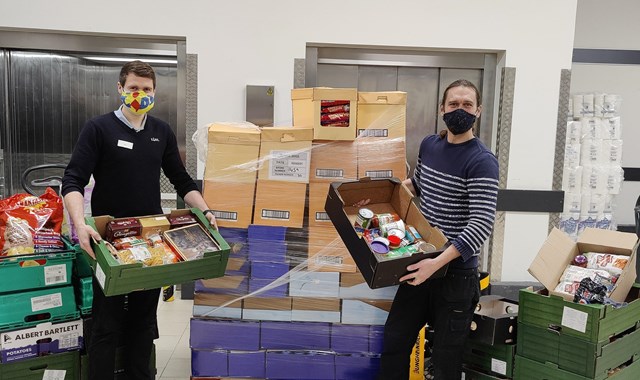 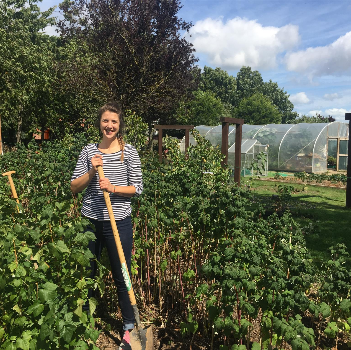 © the Gaurdian
© Neighbourly
Food sharing initiatives
Public Authorities
Food Retailers
Method:






 Interviews
We had three questions:

Do you have a need for sustainability reporting from FSIs?

Does SHARE IT meet that need?

Are you willing to pay for SHARE IT to meet that need?
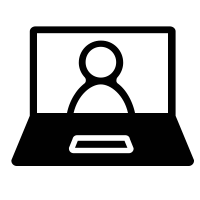 What value does SHARE IT offer to FSIs
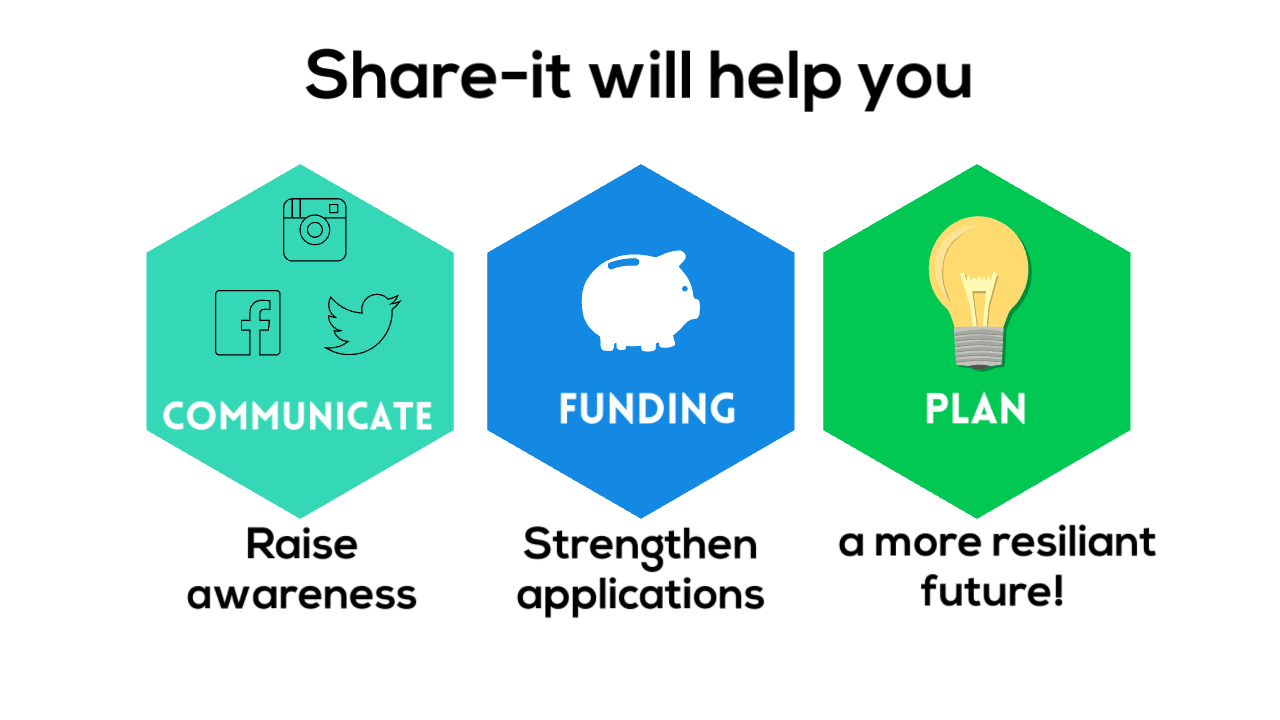 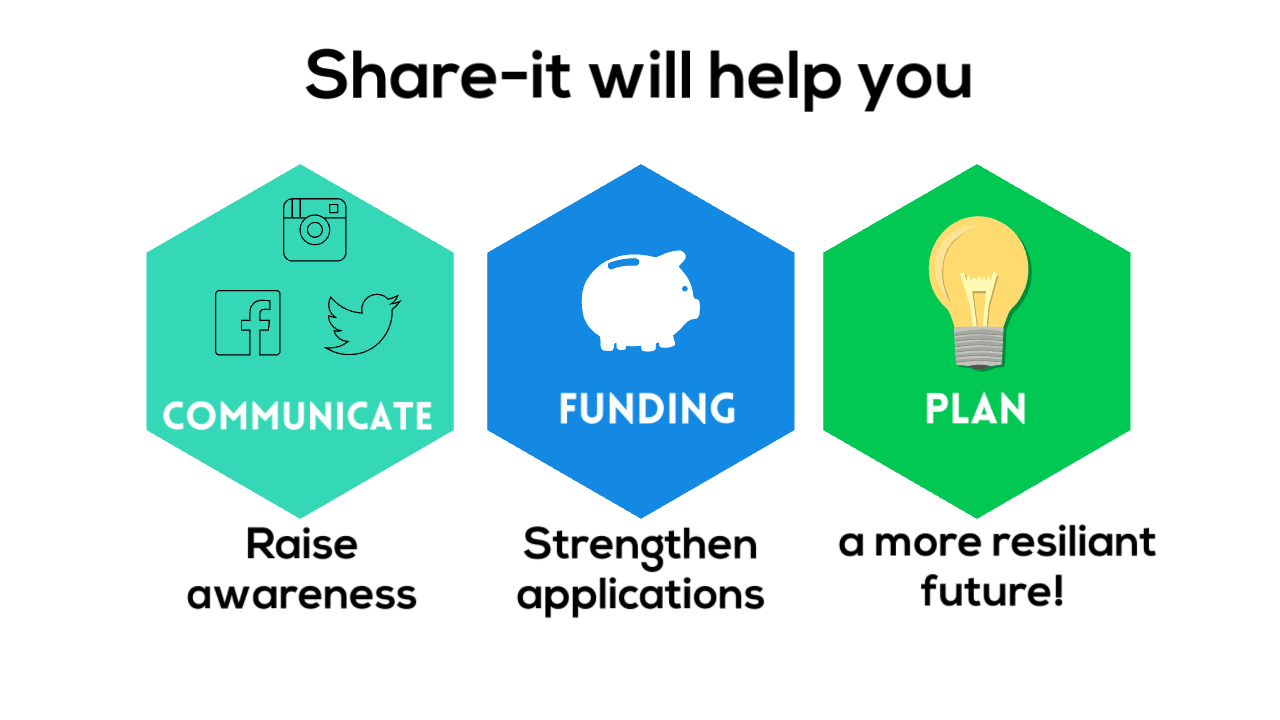 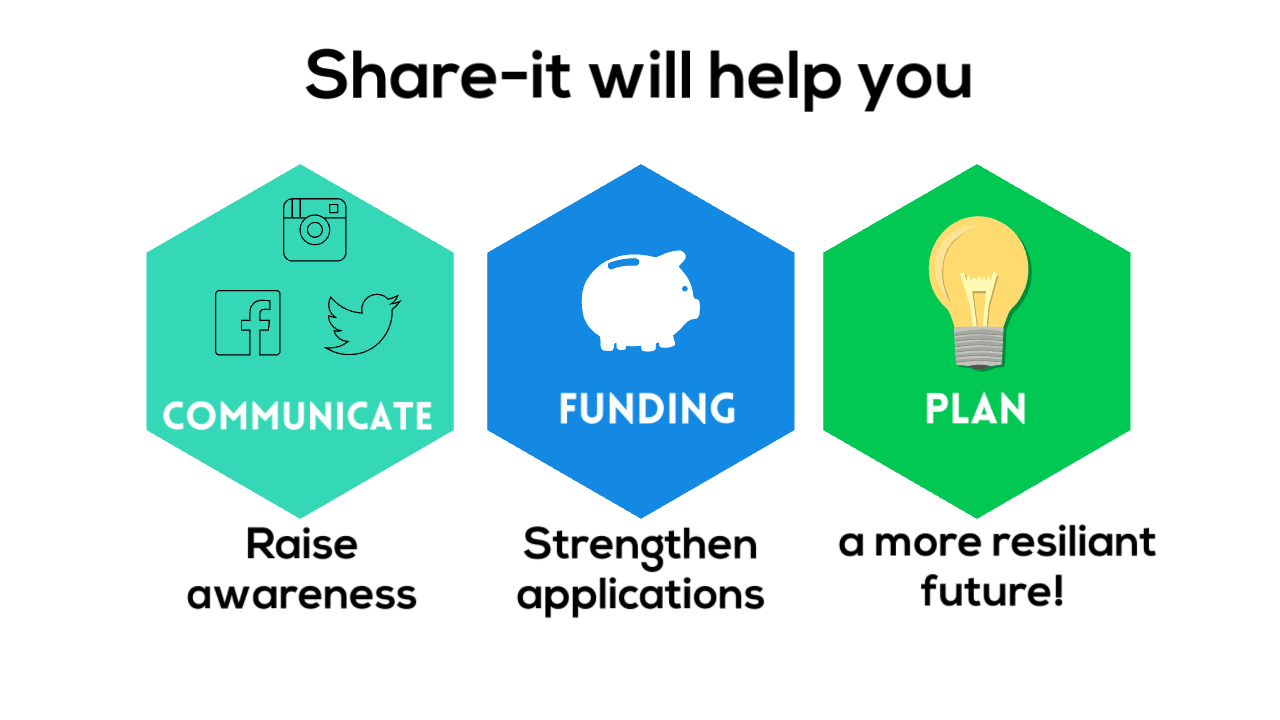 What value does SHARE IT offer to public authorities?
Supporting food sharing
Land	 	Policies		Funding
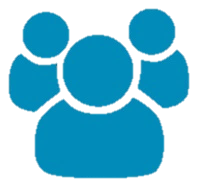 Food
Sharing Initiatives
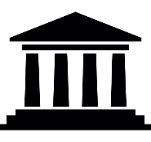 National & Local Authorities
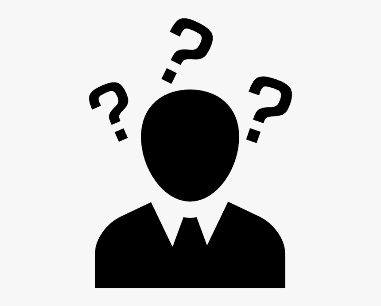 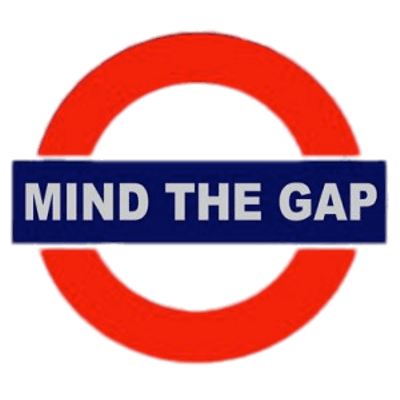 What value does SHARE IT offer to public authorities?
Supporting food sharing
Land	 	Policies		Funding
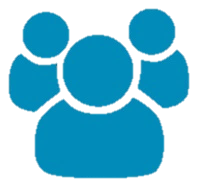 Food
Sharing Initiatives
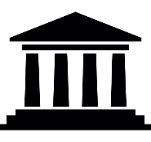 National & Local Authorities
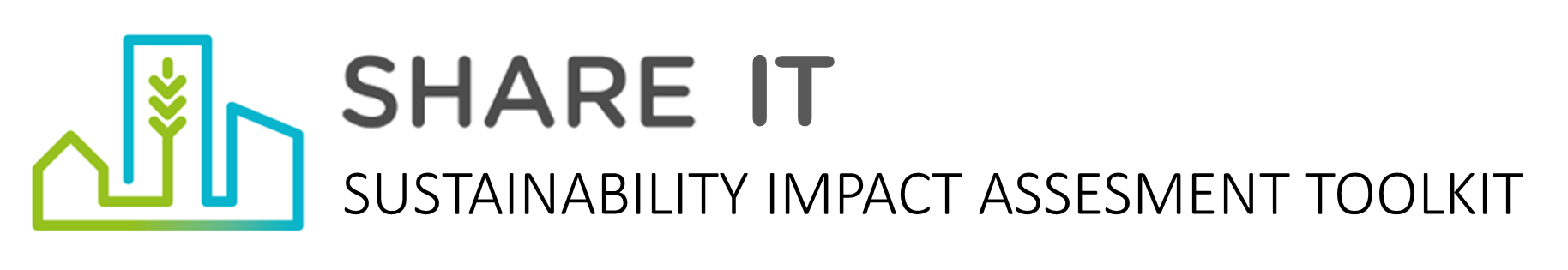 Strategically plan to maximise impacts
Communicate impacts internally and to public
Understand impacts 
of their work
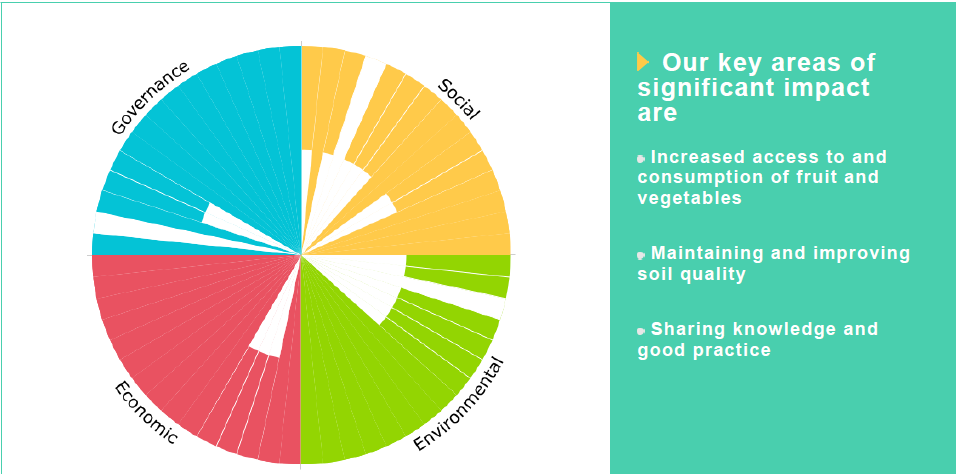 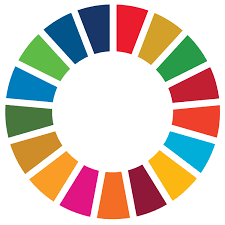 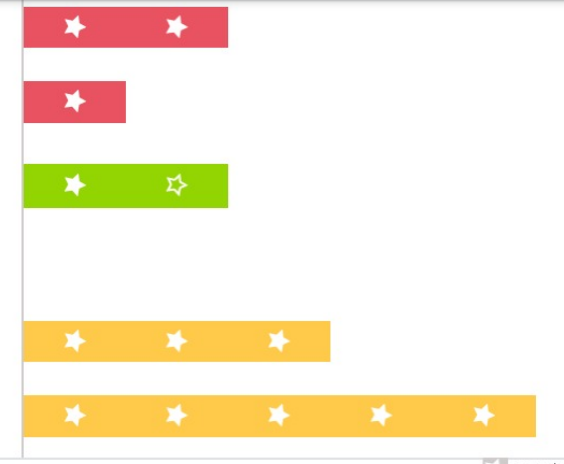 Identify progress towards SDGS
What value does SHARE IT offer to food retailers?
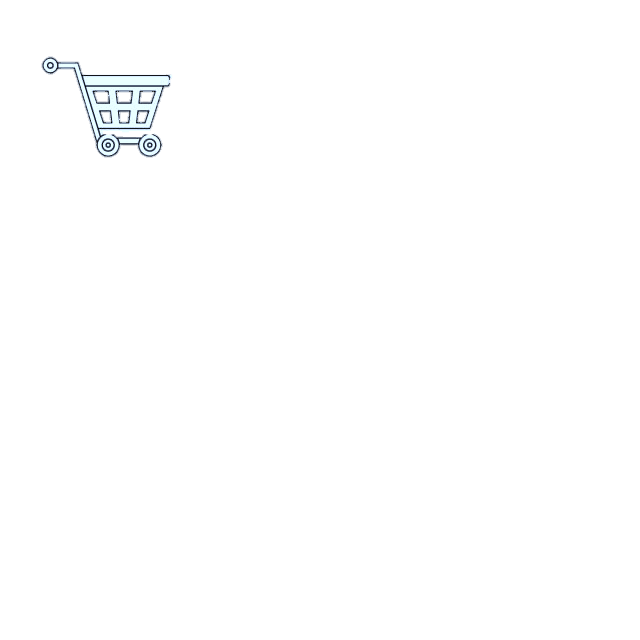 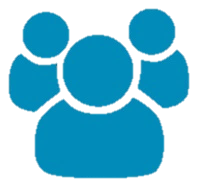 Charity
partners
Food 
Retailer
Surplus food
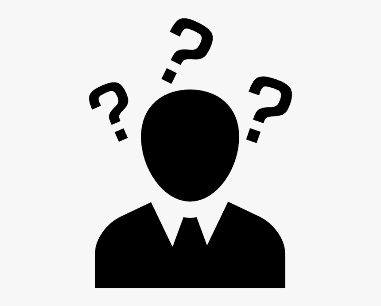 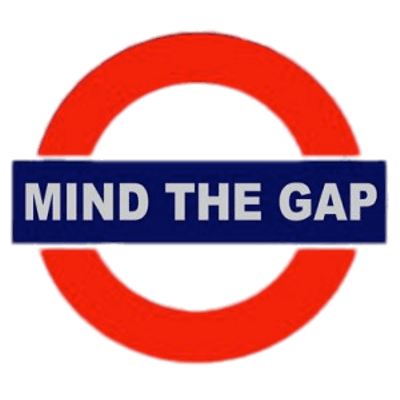 [Speaker Notes: So how is food sharing made possible? Well in part thanks to the policies and funding available from Dublin City council, along with funding and food donations from super markets, as part of their CSR, and funding and human resources from volunteers. Food sharing practices are spread across diverse organisation types like charities, social enterprises and informal community groups]
What value does SHARE IT offer to food retailers?
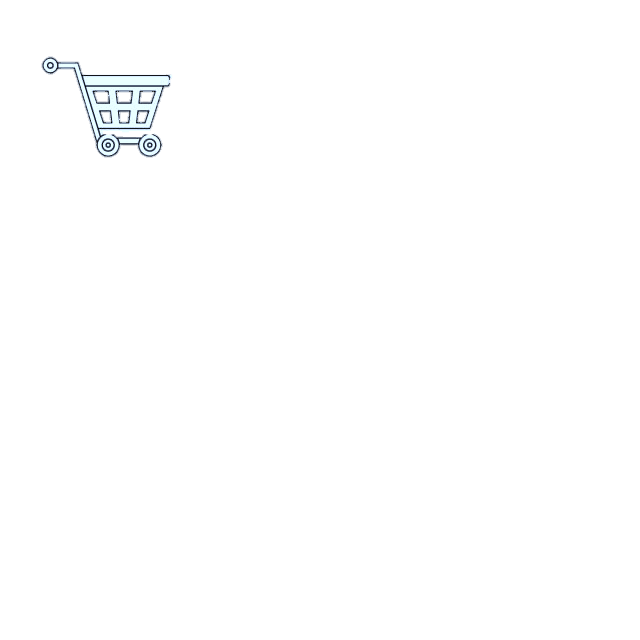 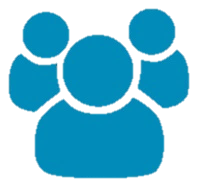 Charity
partners
Food 
Retailer
Surplus food
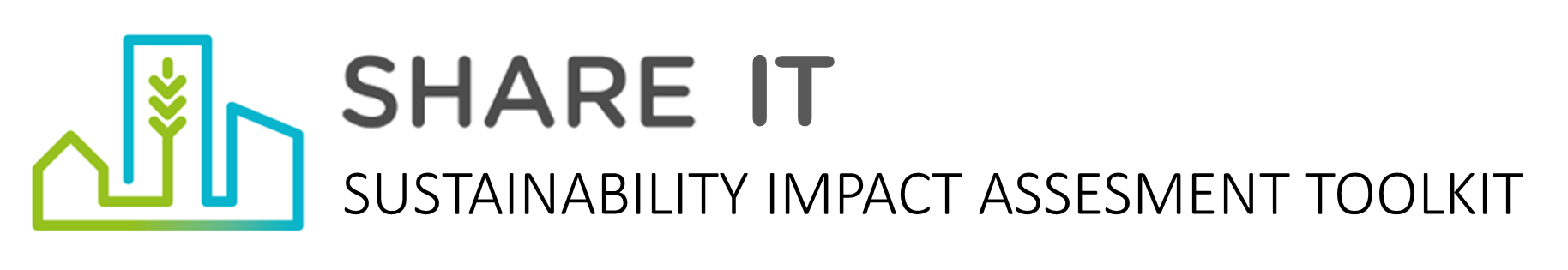 Understand impacts of donations
Understand impacts 
of their work
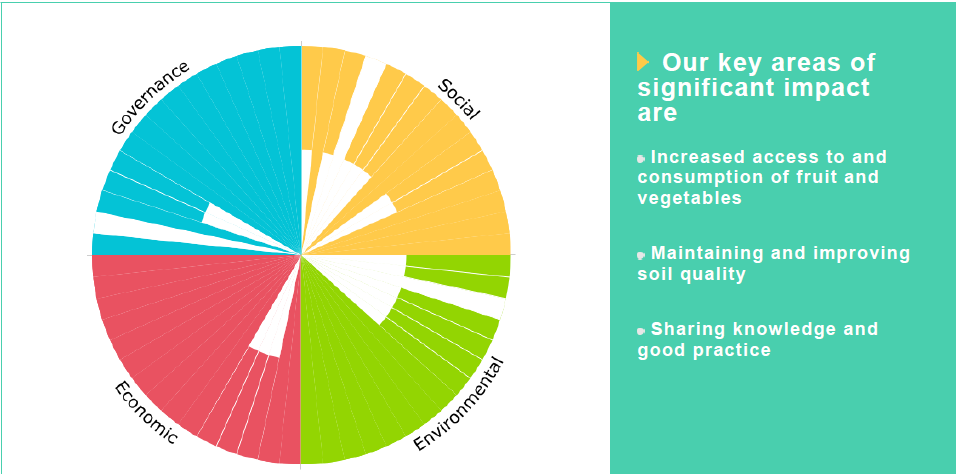 Communicate impacts 
to customers
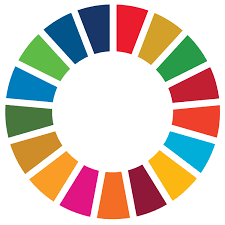 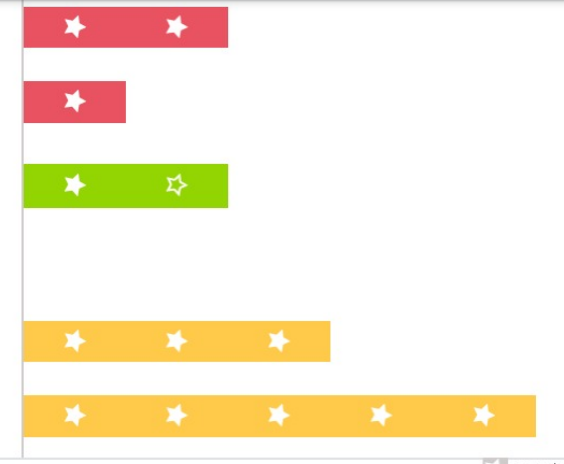 Inform future 
CSR strategies
[Speaker Notes: So how is food sharing made possible? Well in part thanks to the policies and funding available from Dublin City council, along with funding and food donations from super markets, as part of their CSR, and funding and human resources from volunteers. Food sharing practices are spread across diverse organisation types like charities, social enterprises and informal community groups]
Data collected from 10 stakeholder interviews:
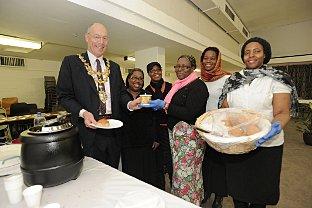 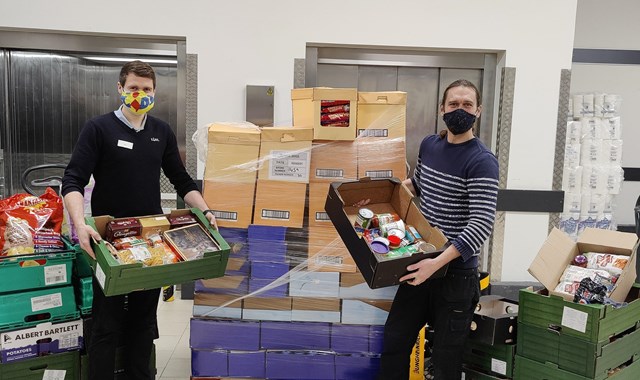 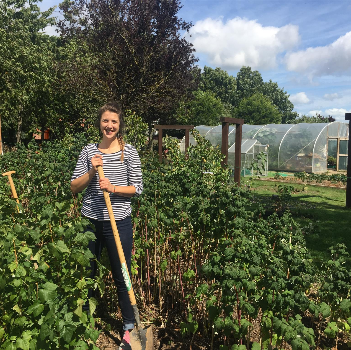 © the Gaurdian
© Neighbourly
Food sharing initiatives
Public Authorities
Food Retailers
2 supermarkets 
1 food wholesaler
1 food consumer goods coalition
1 urban farm
2 surplus food redistributors
3 national public authorities
1 international network of city authorities
Additional pre-existing SHARECITY data:
Detailed feedback from 10 FSI pilot user testers
Detailed feedback from a workshop with policy makers
Findings from 10 stakeholder interviews:
There is a need for sustainability reporting from FSIs
Confirmed by all three stakeholders

SHARE IT’s design and approach effectively meets that need
Confirmed by all three stakeholders

There is not a willingness/ ability to pay for SHARE IT (yet!)
Confirmed by all three stakeholders
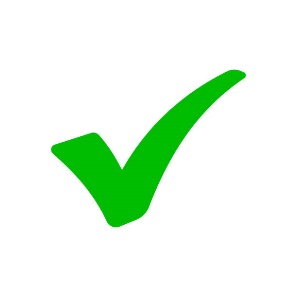 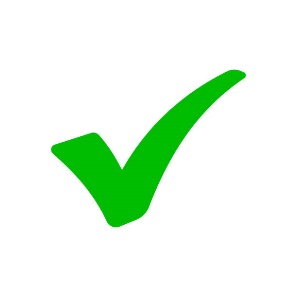 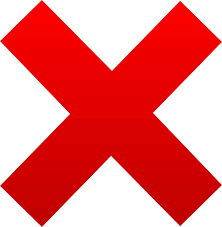 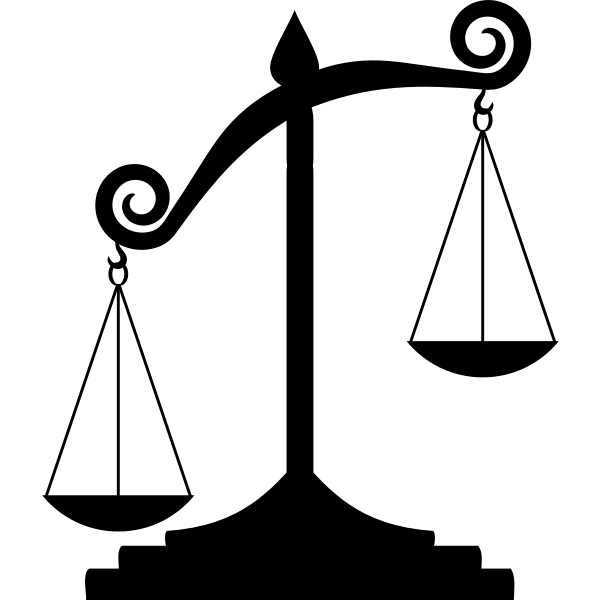 Need for FSI 
sustainability reporting
Food Sharing Initiatives
Need: evidence to build a case for more funding, better policy supports and more value placed on societal and environmental impacts
Public Authorities
Need: to report on local progress towards global SDGs and national sustainability agenda
Food Retailers
Need: to reduce edible food waste and demonstrate impacts of corporate social responsibility to de risk possibility of green washing or social washing
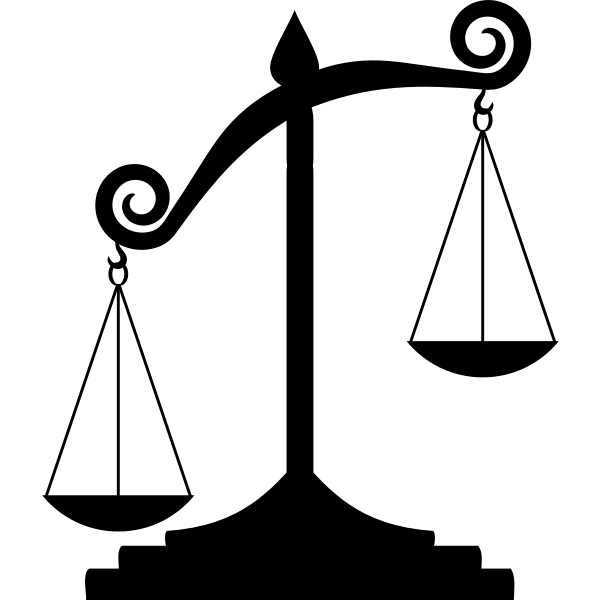 Barriers for FSI 
sustainability reporting
Need for FSI 
sustainability reporting
Food Sharing Initiatives
Need: evidence to build a case for more funding, better policy supports and more value placed on societal and environmental impacts
Low reporting capacity
Cannot afford external support
Sustainability /SIA not a main goal
Public Authorities
Need: to report on local progress towards global SDGs and national sustainability agenda
Food Retailers
Need: to reduce edible food waste and demonstrate impacts of corporate social responsibility to de risk possibility of green washing or social washing
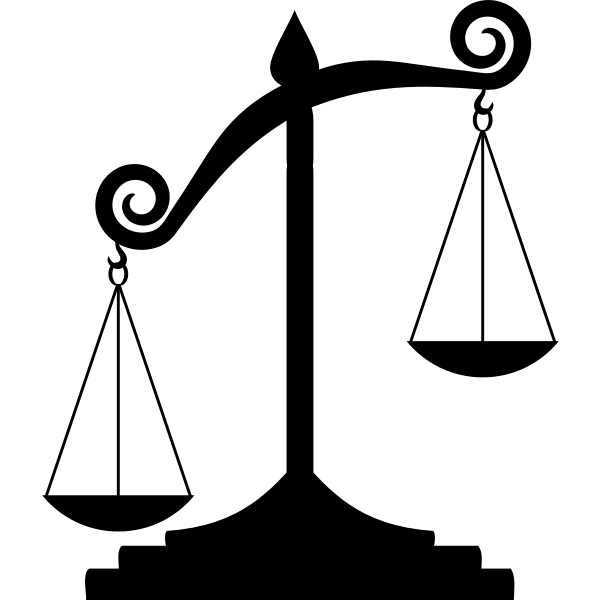 Barriers for FSI 
sustainability reporting
Need for FSI 
sustainability reporting
Food Sharing Initiatives
Need: evidence to build a case for more funding, better policy supports and more value placed on societal and environmental impacts
Low reporting capacity
Cannot afford external support
Sustainability /SIA not a main goal
Public Authorities
Siloed thinking and dispersed responsibility among social, environmental and economic  governance departments
Need: to report on local progress towards global SDGs and national sustainability agenda
Lack of willingness to pay, and awareness and priority for FSIs  from any one department
Food Retailers
Need: to reduce edible food waste and demonstrate impacts of corporate social responsibility to de risk possibility of green washing or social washing
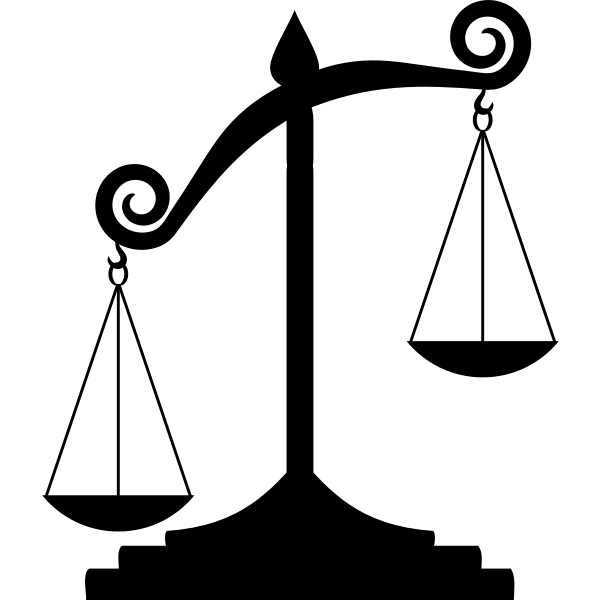 Barriers for FSI 
sustainability reporting
Need for FSI 
sustainability reporting
Food Sharing Initiatives
Need: evidence to build a case for more funding, better policy supports and more value placed on societal and environmental impacts
Low reporting capacity
Cannot afford external support
Sustainability /SIA not a main goal
Public Authorities
Siloed thinking and dispersed responsibility among social, environmental and economic  governance departments
Need: to report on local progress towards global SDGs and national sustainability agenda
Lack of willingness to pay, and awareness and priority for FSIs  from any one department
Food Retailers
Need: to reduce edible food waste and demonstrate impacts of corporate social responsibility to de risk possibility of green washing or social washing
Lack of willingness to go beyond food donations and believe FSIs or public authorities should pay for sustainability report
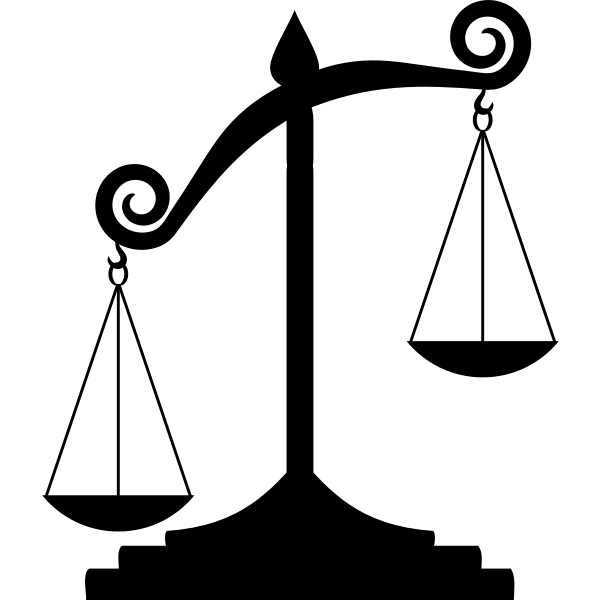 Barriers for FSI 
sustainability reporting
Supports needed to enable FSI sustainability reporting
Food Sharing Initiatives
Low reporting capacity
Cannot afford external support
Sustainability /SIA not a main goal
Public Authorities
Siloed thinking and dispersed responsibility among social, environmental and economic  governance departments
Lack of willingness to pay, and awareness and priority for FSIs  from any one department
Food Retailers
Lack of willingness to go beyond food donations and believe FSIs or public authorities should pay for sustainability report
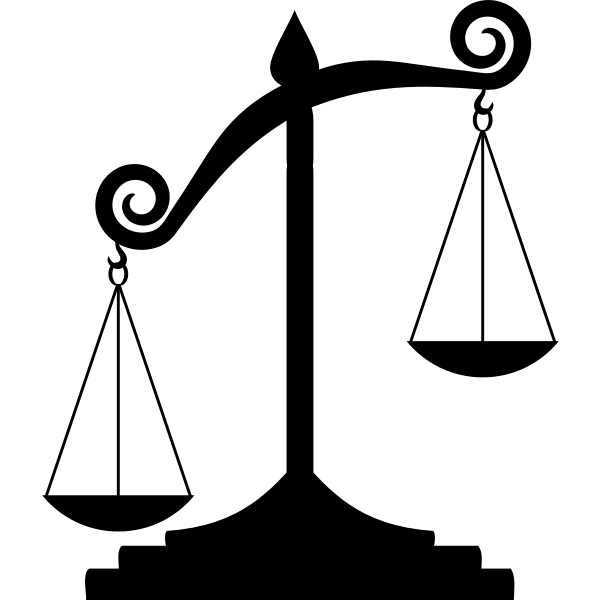 Barriers for FSI 
sustainability reporting
Supports needed to enable FSI sustainability reporting
Food Sharing Initiatives
Low reporting capacity
Provide: external free/affordable support to enable data collection and reporting
Cannot afford external support
Sustainability /SIA not a main goal
Public Authorities
Siloed thinking and dispersed responsibility among social, environmental and economic  governance departments
Lack of willingness to pay, and awareness and priority for FSIs  from any one department
Food Retailers
Lack of willingness to go beyond food donations and believe FSIs or public authorities should pay for sustainability report
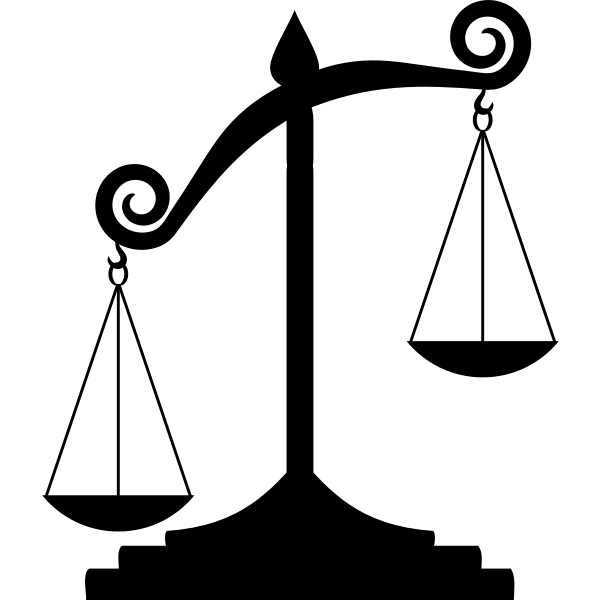 Barriers for FSI 
sustainability reporting
Supports needed to enable FSI sustainability reporting
Food Sharing Initiatives
Low reporting capacity
Provide: external free/affordable support to enable data collection and reporting
Cannot afford external support
Sustainability /SIA not a main goal
Public Authorities
Siloed thinking and dispersed responsibility among social, environmental and economic  governance departments
Design: Governance mechanisms to enable holistic sustainability policy and funding decisions across social, environmental and economic sectors
Lack of willingness to pay, and awareness and priority for FSIs  from any one department
Food Retailers
Lack of willingness to go beyond food donations and believe FSIs or public authorities should pay for sustainability report
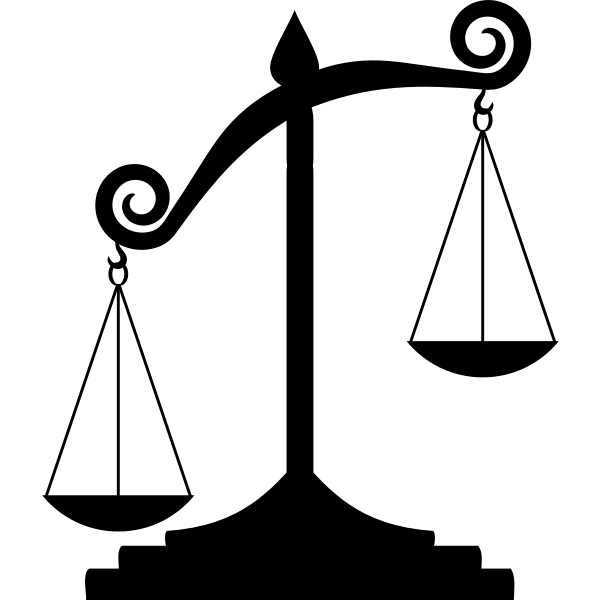 Barriers for FSI 
sustainability reporting
Supports needed to enable FSI sustainability reporting
Food Sharing Initiatives
Low reporting capacity
Provide: external free/affordable support to enable data collection and reporting
Cannot afford external support
Sustainability /SIA not a main goal
Public Authorities
Siloed thinking and dispersed responsibility among social, environmental and economic  governance departments
Design: Governance mechanisms to enable holistic sustainability policy and funding decisions across social, environmental and economic sectors
Lack of willingness to pay, and awareness and priority for FSIs  from any one department
Food Retailers
Incentivise reporting on end use of surplus food and fine edible food going to waste to make donating food (and associated reporting) financially competitive
Lack of willingness to go beyond food donations and believe FSIs or public authorities should pay for sustainability report
Next steps
Upgrades for SHARE IT prototype
Test different user support models to enable FSIs to report with free trials and further interviews
Test and validate the value propositions among other stakeholders with free trials and further interviews
Future food policy and governance workshops with policy makers
Thank you!
Website 		www.sharecity.ie				www.shareit.sharecity.ieSHARECITY100	 	www.sharecity.ie/research/sharecity100-database/Facebook 		https://www.facebook.com/sharecityresearch/Twitter			@ShareCityIreEmail			amcgeeve@tcd.ie
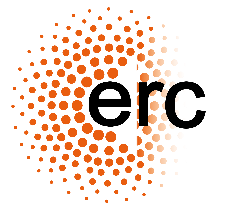 www.sharecity.ie 
ERC Grant Agreement No: 646883
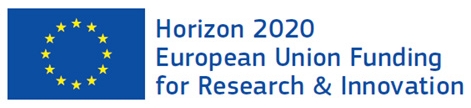